Homecrest Presbyterian ChurchWorship of the Lord’s DayDecember 3rd, 20171st Sunday of Advent
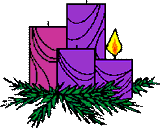 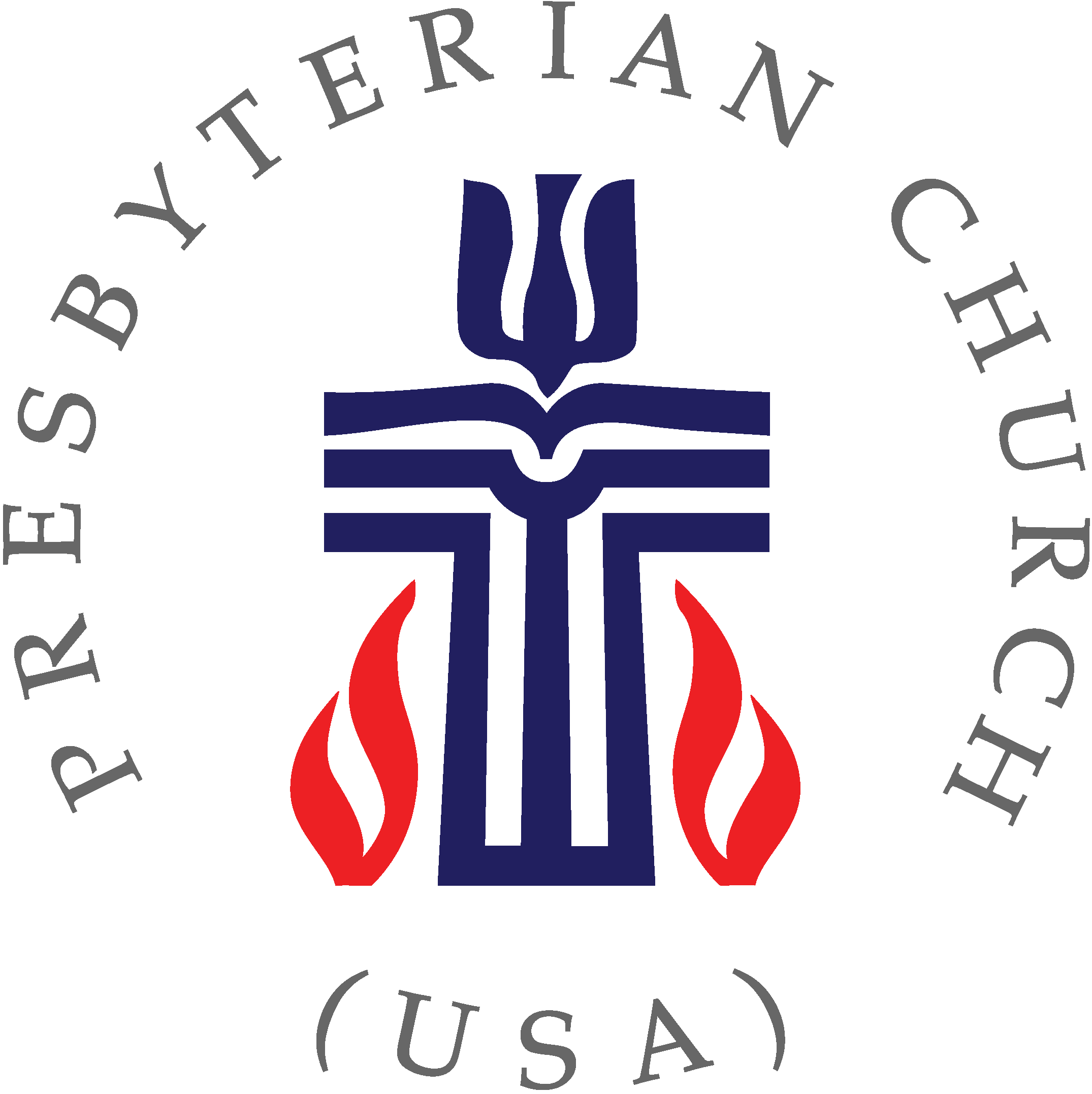 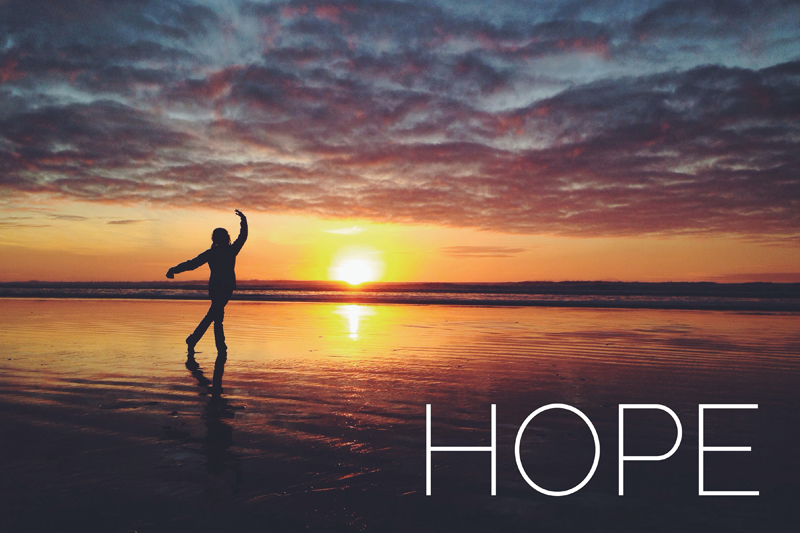 Gathering Around the WORDLighting of the Advent Candle/Call to Worship – Andrew Shemme
Gathering Around the WORDGathering Hymn  # 88 “O Come, O Come Emmanuel”
O come, O come, Emmanuel,and ransom captive Israel,that mourns in lonely exile hereuntil the Son of God appear.Rejoice! Rejoice! Emmanuelshall come to thee, O Israel.
Gathering Around the WORDGathering Hymn  # 88 “O Come, O Come Emmanuel”
O come, thou Key of David, come,and open wide our heavenly home;make safe the way that leads on high,and close the path to misery.Rejoice! Rejoice! Emmanuelshall come to thee, O Israel.
Gathering Around the WORDGathering Hymn  # 88 “O Come, O Come Emmanuel”
O come, thou Dayspring, come and cheerour spirits by thine advent here;disperse the gloomy clouds of night,and death’s dark shadows put to flight.Rejoice! Rejoice! Emmanuelshall come to thee, O Israel.
Gathering Around the WORDGathering Hymn  # 88 “O Come, O Come Emmanuel”
O come, Desire of nations, bindall peoples in one heart and mind;bid envy, strife, and discord cease;fill the whole world with heaven’s peace.Rejoice! Rejoice! Emmanuelshall come to thee, O Israel.
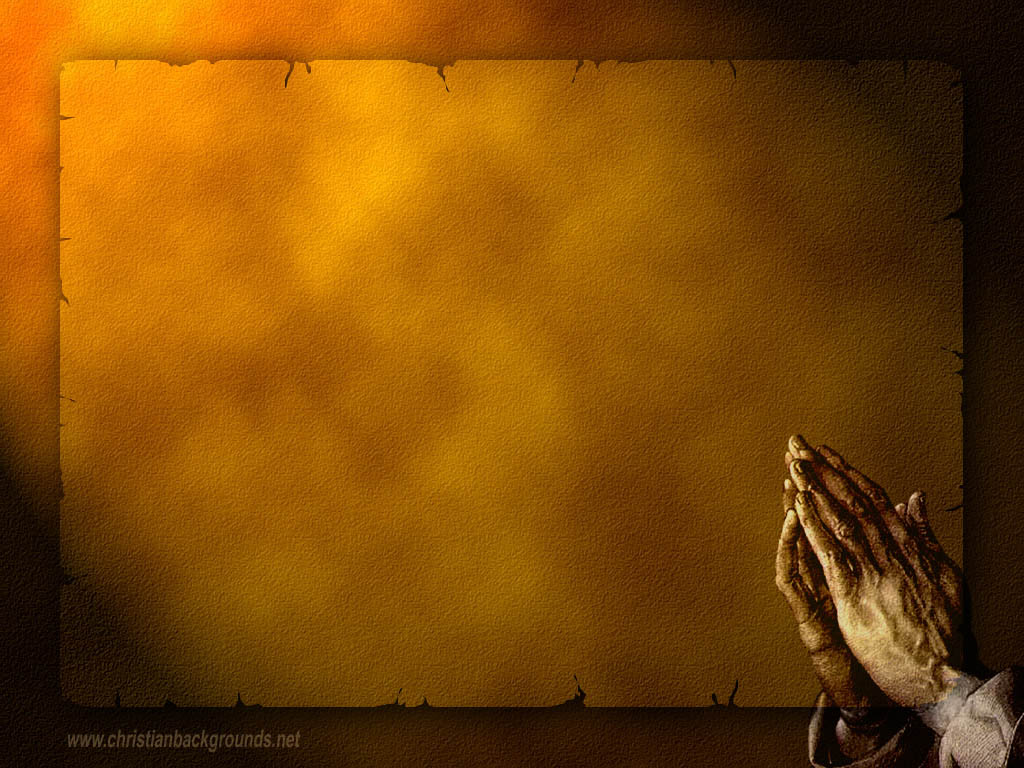 Gathering Around the WORDCall to Confession Like a faded, dry leaf that the wind blows away, our sins dry us up; faded and brittle, we are carried off by the wrongs we have done.   Yet God loves us still and is able to restore and renew us with the water of life.  In humility and faith, let us confess our sins before God in the presence and witness of our neighbors.
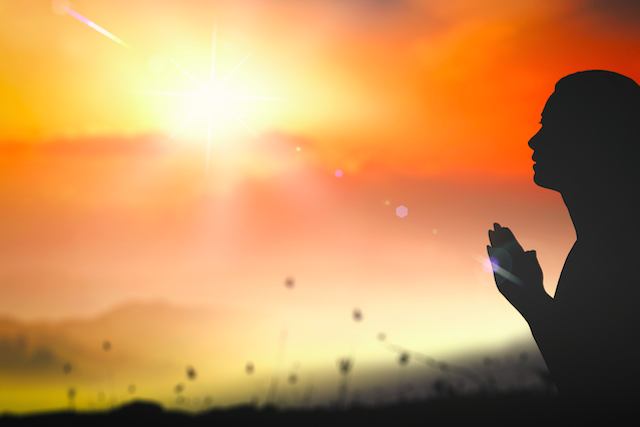 Gathering Around the WORDPrayer of Confession (in Unison)
Merciful God, we confess that we become distracted, even weary, in our discipleship.  We keep busy schedules; we rush about.  Captivated by technology, seduced by the lure of consumer goods, we do not remain alert to your divine presence in our lives, in the church, and in the world.
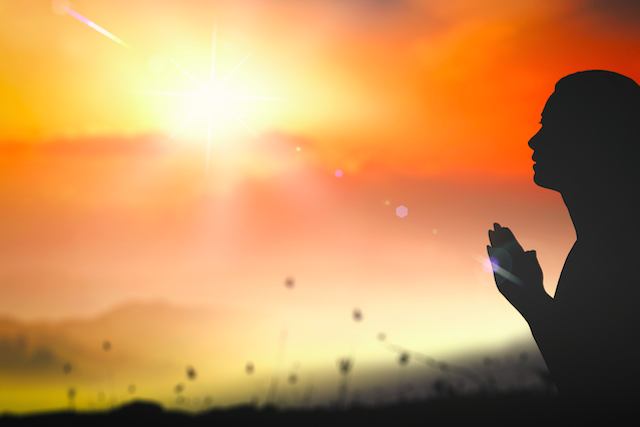 Gathering Around the WORDPrayer of Confession (in Unison)
Make us better doorkeepers of our lives, watching for you attentively.  Awaken us to your surprising power and glory and peace, so we do not miss how near you are to our very own gates.  Be gracious toward us, we pray, until we are gathered, from the ends of the earth to the ends of heaven, into your embrace.  We pray in the name of Christ who was, and is, and is to come.  Amen.
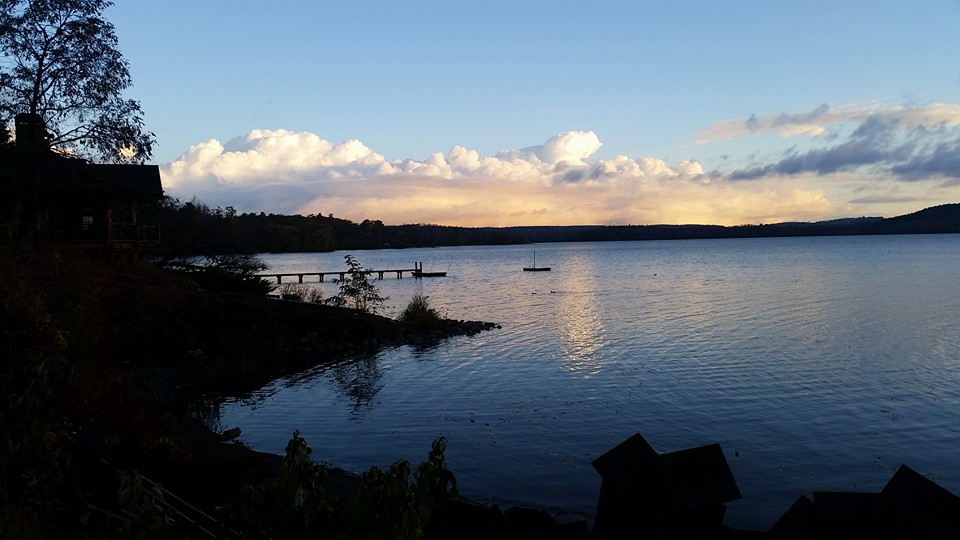 Gathering Around the WORDGloria Patri
Glory be to the Father 
and to the Son and to the Holy Ghost;
As it was in the beginning, 
is now, and ever shall be, 
world without end. Amen, Amen.
Gathering Around the WORDPassing of the Peace of Christ
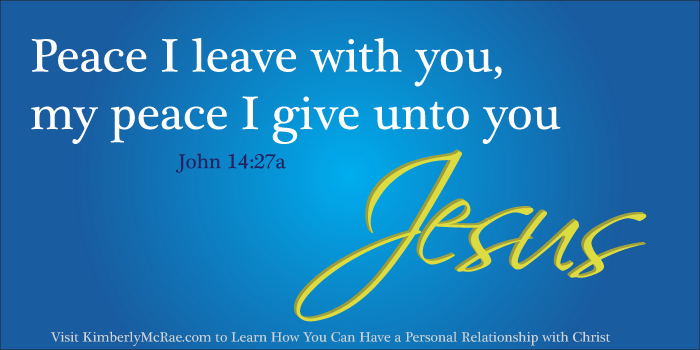 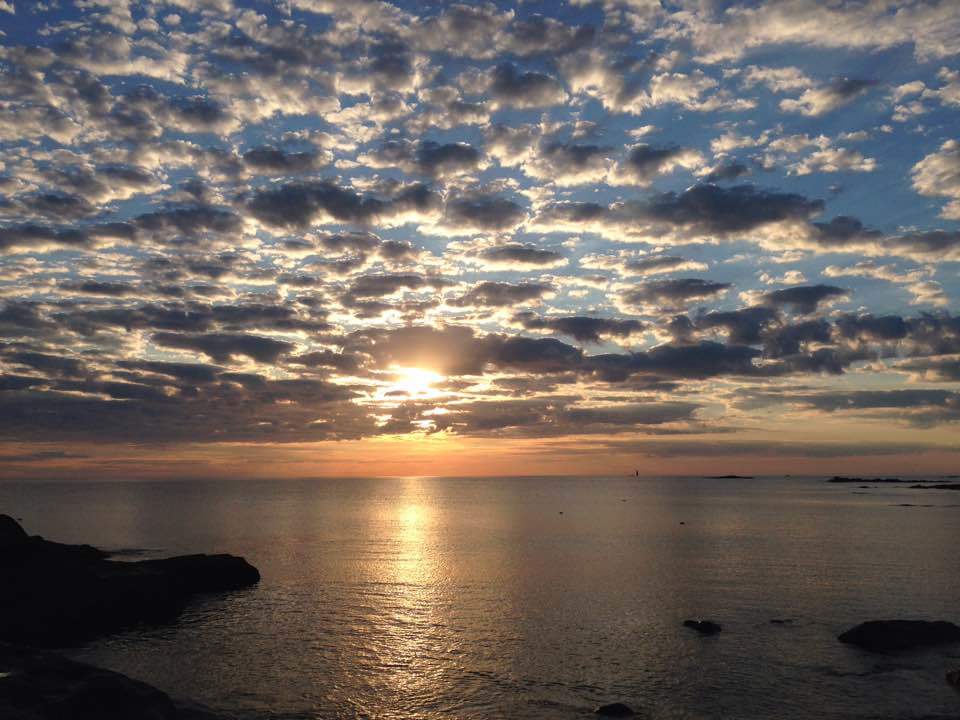 Proclaiming the WORDMessage to the Youth/Prayer of Illumination
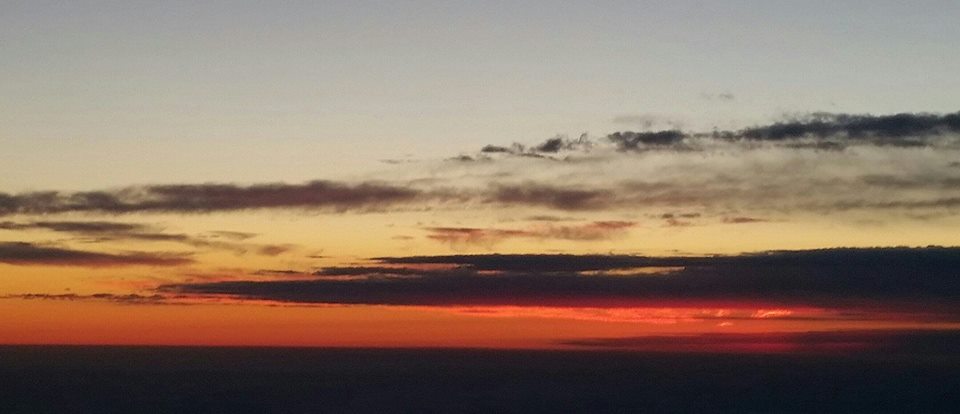 Proclaiming the WORD Scripture Reading (Mark 13:24-37)
24“But in those days, after that suffering,      the sun will be darkened,           and the moon will not give its light, 25  and the stars will be falling from heaven,           and the powers in the heavens will be 		shaken. 26Then they will see ‘the Son of Man coming in clouds’ with great power and glory. 27Then he will send out the angels, and gather his elect from the four winds, from the ends of the earth to the ends of heaven.
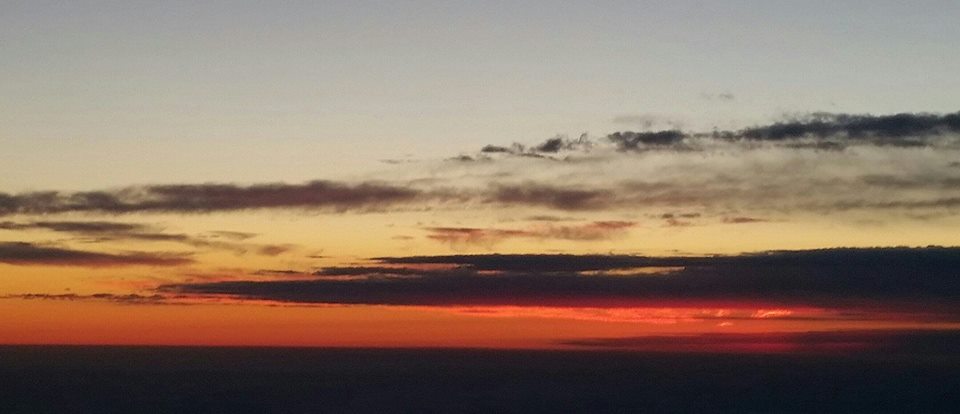 Proclaiming the WORD Scripture Reading (Mark 13:24-37)
28“From the fig tree learn its lesson: as soon as its branch becomes tender and puts forth its leaves, you know that summer is near. 29So also, when you see these things taking place, you know that he is near, at the very gates. 30Truly I tell you, this generation will not pass away until all these things have taken place. 31Heaven and earth will pass away, but my words will not pass away.
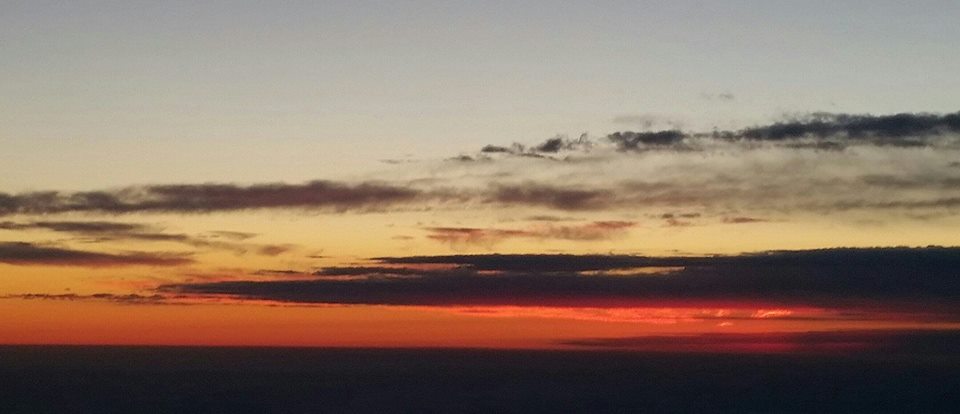 Proclaiming the WORD Scripture Reading (Mark 13:24-37)
32“But about that day or hour no one knows, neither the angels in heaven, nor the Son, but only the Father. 33Beware, keep alert; for you do not know when the time will come. 34It is like a man going on a journey, when he leaves home and puts his slaves in charge, each with his work, and commands the doorkeeper to be on the watch.
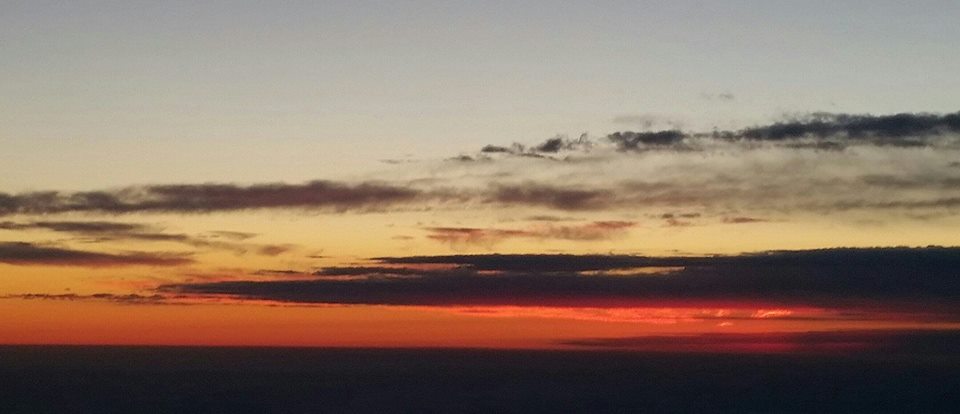 Proclaiming the WORD Scripture Reading (Mark 13:24-37)
35Therefore, keep awake — for you do not know when the master of the house will come, in the evening, or at midnight, or at cockcrow, or at dawn, 36or else he may find you asleep when he comes suddenly. 37And what I say to you I say to all: 
Keep awake.”
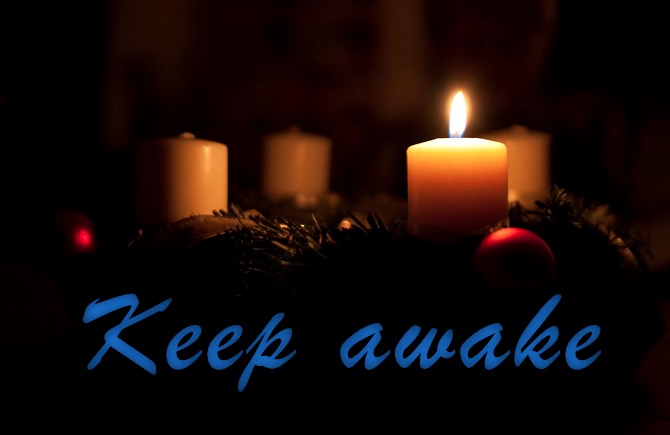 Proclaiming the WORD(Mark 13:24-37)
Keep Awake, It’s Coming
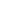 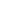 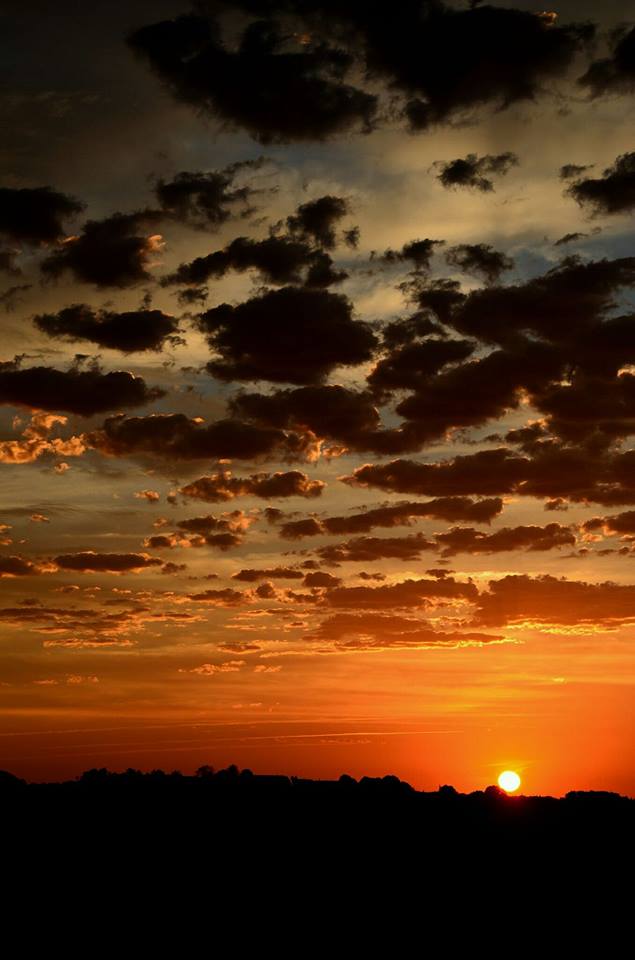 Responding Hymn# 663 “Awake My Soul and with the Sun”
Awake, my soul, and with the sun your daily stage of duty run;shake off dull sloth, and joyful riseto pay your morning sacrifice.
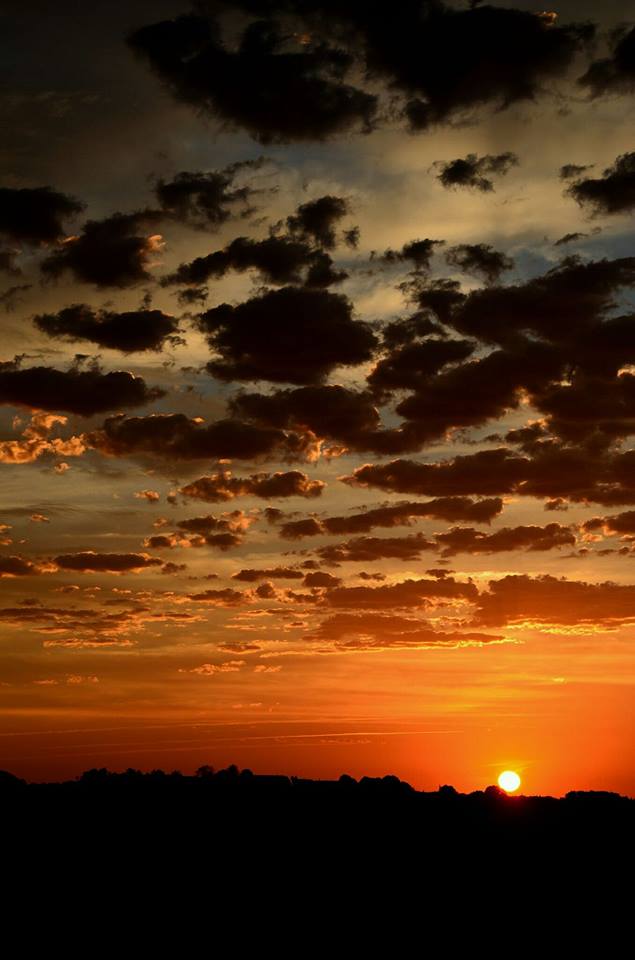 Responding Hymn# 663 “Awake My Soul and with the Sun”
Lord, I my vows to you renew.Disperse my sins as morning dew;guard my first springs 
of thought and will,and with yourself my spirit fill.
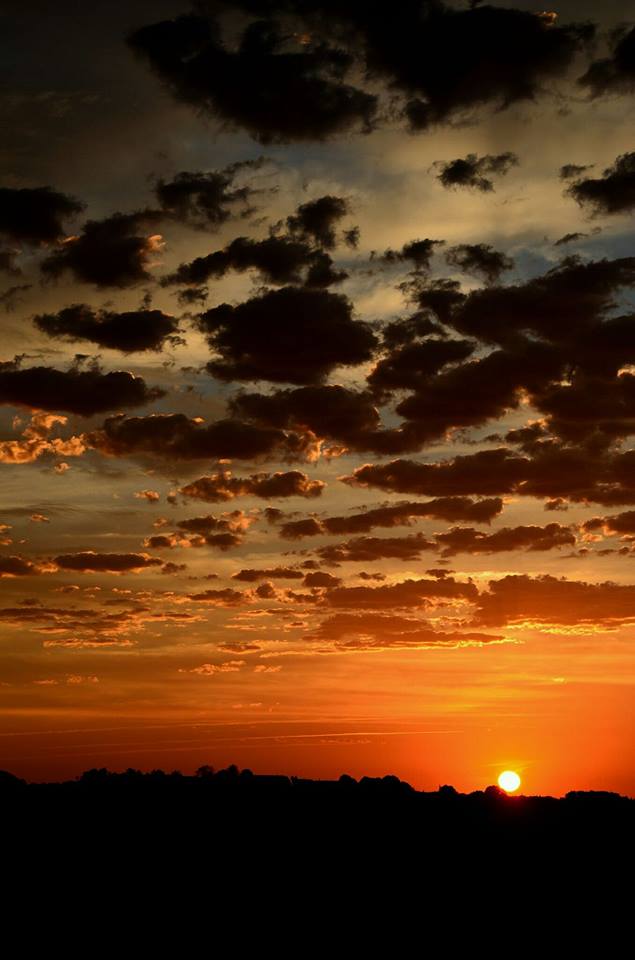 Responding Hymn# 663 “Awake My Soul and with the Sun”
Direct, control, suggest, this day,all I design or do or say,that all my powers, with all their might,in your sole glory may unite.
Bearing and Following the WORD into the WorldAn Advent ffirmation of Faith – Nathan Nettleton
We believe in God, creator and lover of the earth,origin and destiny of us all.
 
We believe in Jesus the Christ—
God coming to us in the fragile promiseof a baby yet unborn— who emerges as the herald of hope, God's laughter in the face of despair.Plunged into death and hell, he broke free the captives, and is leading the way to the land of promise where justice and peace will flourish.
Bearing and Following the WORD into the WorldAn Advent ffirmation of Faith – Nathan Nettleton
We believe in the Holy Spirit,who implants the seed of truth,brings us to birth as the body of Christ,and empowers us to confront and transformall that is corrupt, degrading and deceitful.
Bearing and Following the WORD into the WorldAn Advent ffirmation of Faith – Nathan Nettleton
We believe in the coming reign of God.Announced by the Baptist, it has drawn near to us in Jesus, and will be consummatedin the glorious marriage of earth and heaven,when all who have passed through the world's deep sorrow will be raised from the waters,robed in righteousness, and gathered into the joyous fulfilment of God's desire.
 
For the coming of that day on this day,we work and pray: Come, Lord Jesus, Come!
Bearing and Following the WORD into the WorldAnnouncements & 
Sharing of Joys and Concerns
The afternoon Bible Study Group WILL be meeting after service downstairs in the basement at 12:30pm.  We will be using the Advent Devotional for our study.
 
There are a few copies of the Presbyterian Church (USA)’s Advent Devotional available left at $1.50 each. Please use this daily devotional as we prepare our hearts for the season anticipating Christ’s coming.
Bearing and Following the WORD into the WorldAnnouncements & 
Sharing of Joys and Concerns
The Session will be meeting Tomorrow at 7pm.  All active elders please attend.
 
The Women's Group will resume meeting on every Wednesdays at 7:30pm over at the Manse (2048 E 14th Street).  They are currently studying the Gospel of Luke.  For more information, please see Margaret and Cara.
Bearing and Following the WORD into the WorldAnnouncements & 
Sharing of Joys and Concerns
We will be putting up the Christmas trees and decorating the sanctuary on Friday, 12/8 at 6pm.  Please come and help out if you can.
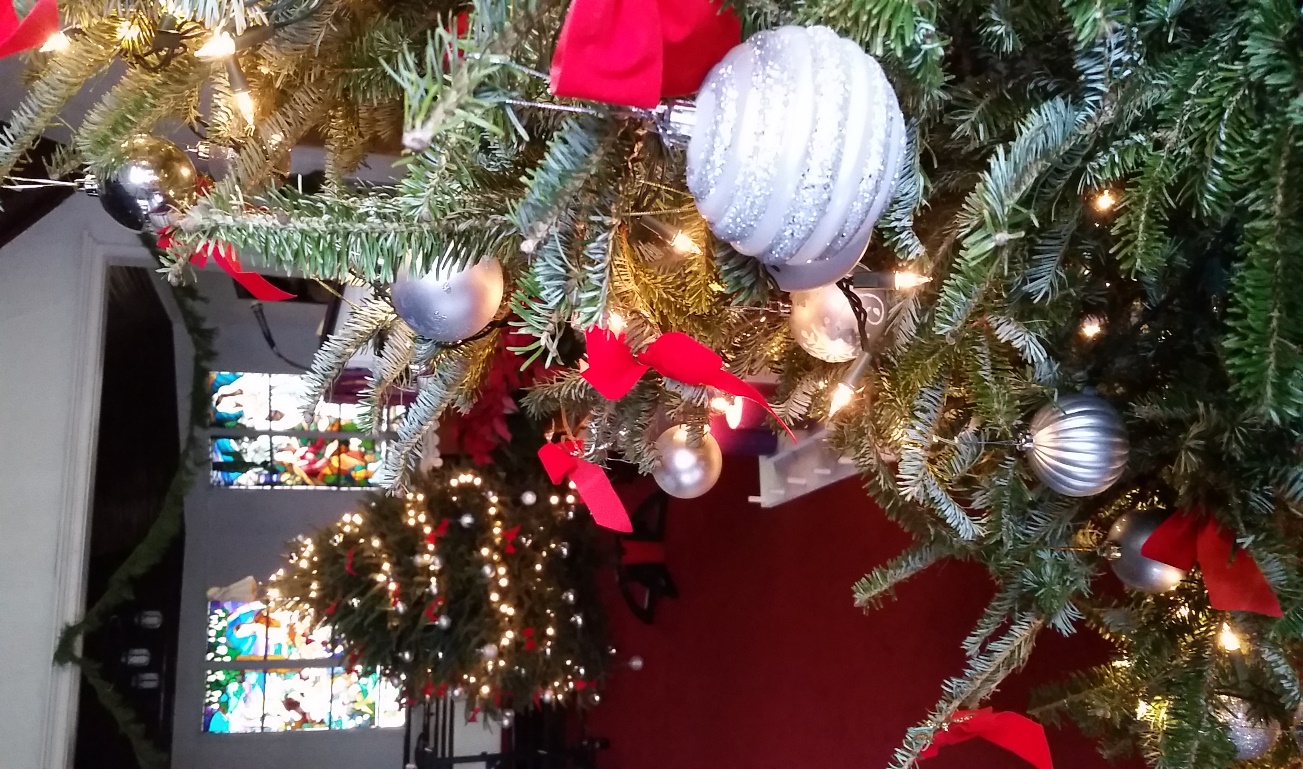 Bearing and Following the WORD into the WorldAnnouncements & 
Sharing of Joys and Concerns
We will be conducting a non-perishable Food Drive.  All food items to be donated to the food pantry at Kingslawn Presbyterian Church. Please donate if you CAN!!!
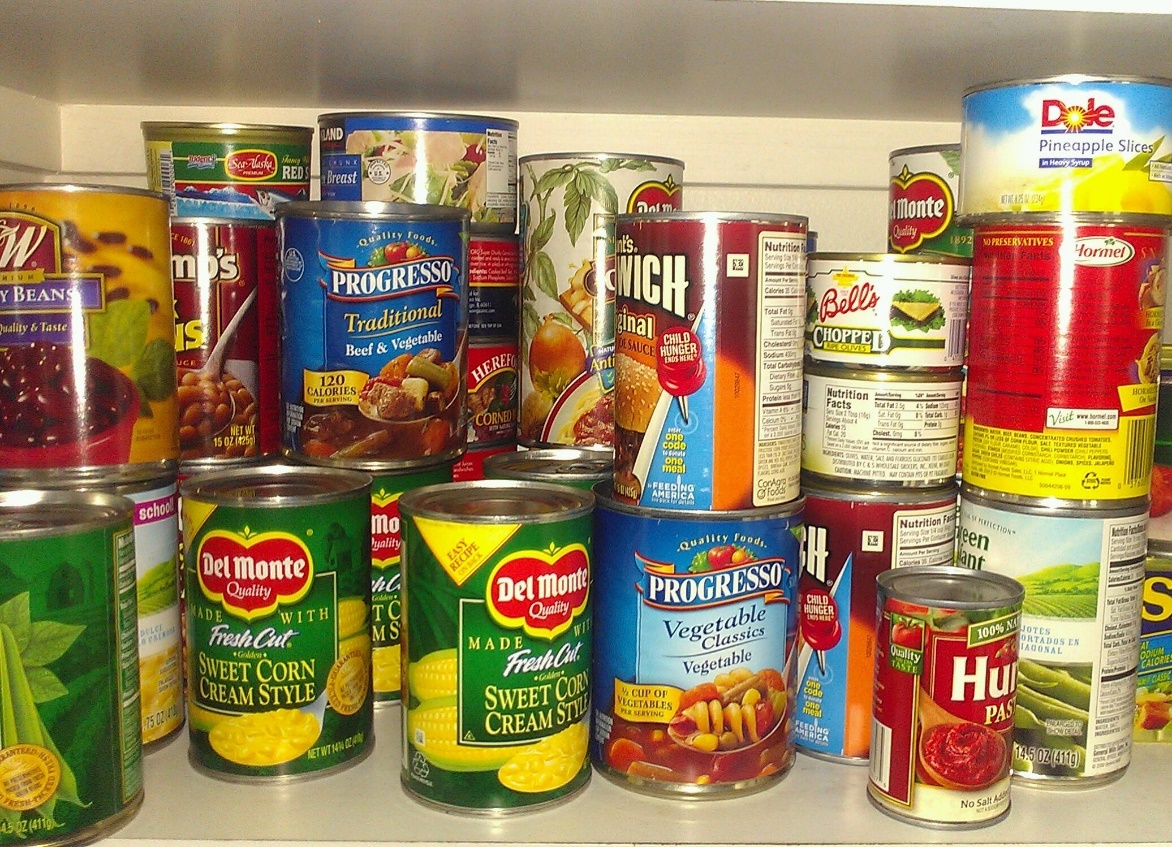 Bearing and Following the WORD into the WorldAnnouncements & 
Sharing of Joys and Concerns
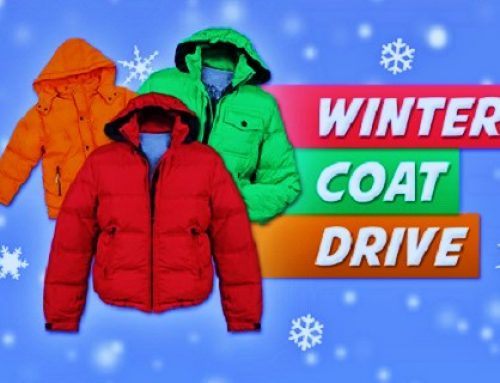 We will also be running Coat Drive 
if you wish to donate any gently used winter coats. Please drop off the coats no later than 12/17.
Bearing and Following the WORD into the WorldPrayer of the People & The Lord’s Prayer
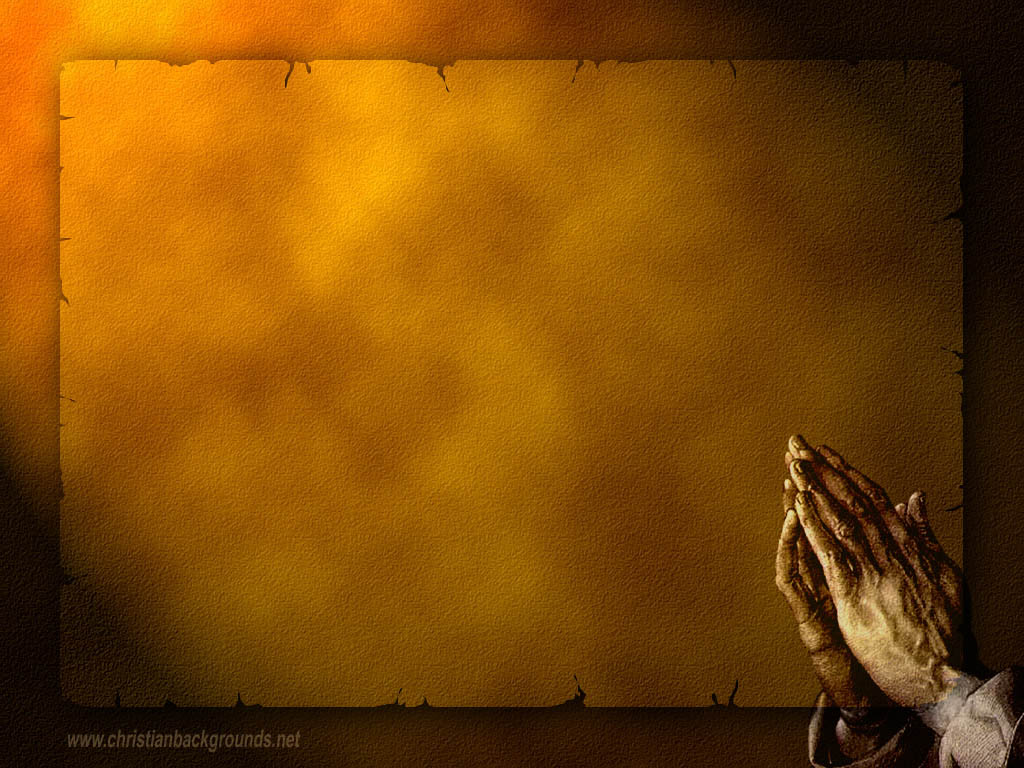 Our Father, who art in heaven. 
		Halloweth be thy name.
		Thy Kingdom come; Thy will be done
		On earth as it is in heaven.
		Give us this day our daily bread.
		Forgive us our debts; as we forgive our debtors.
		Lead us not into temptations, but deliver us from evil.
		For Thine is the Kingdom, the Power, and the Glory forever. 			Amen.
Bearing and Following the WORD into the WorldOffering of our Gifts and our Lives
Musical Offering
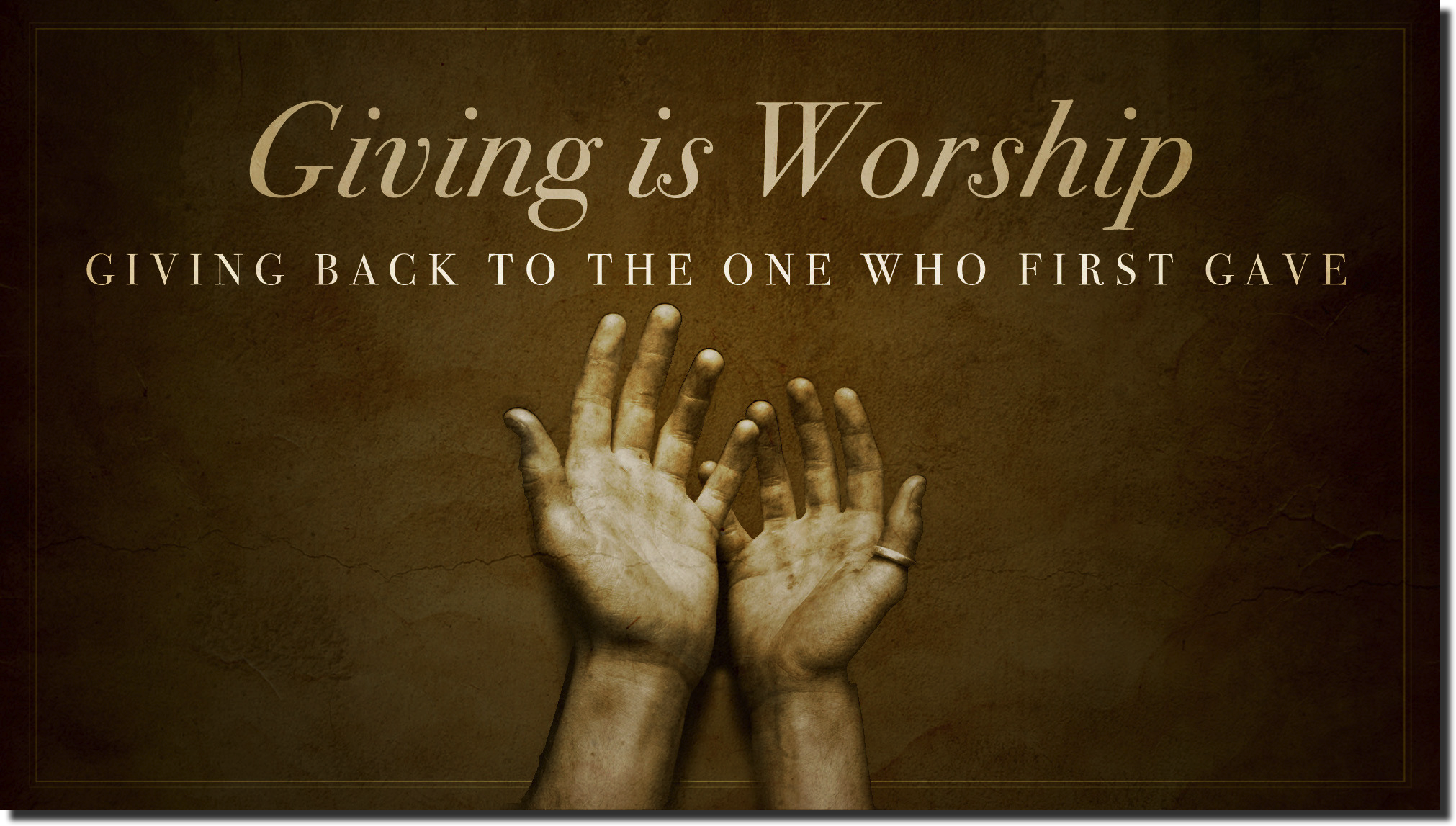 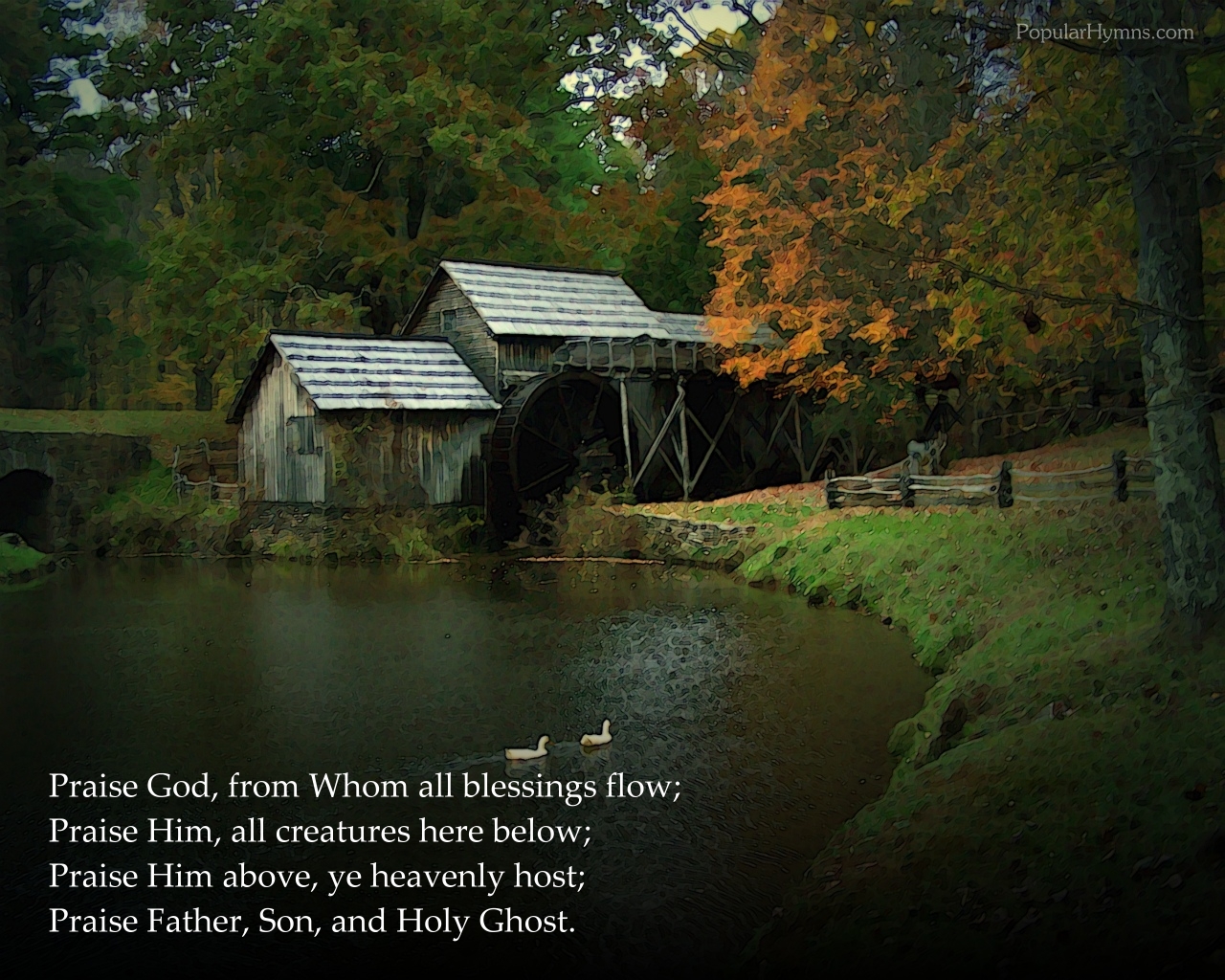 Bearing and Following the WORD into the WorldDoxology and Offertory Prayer
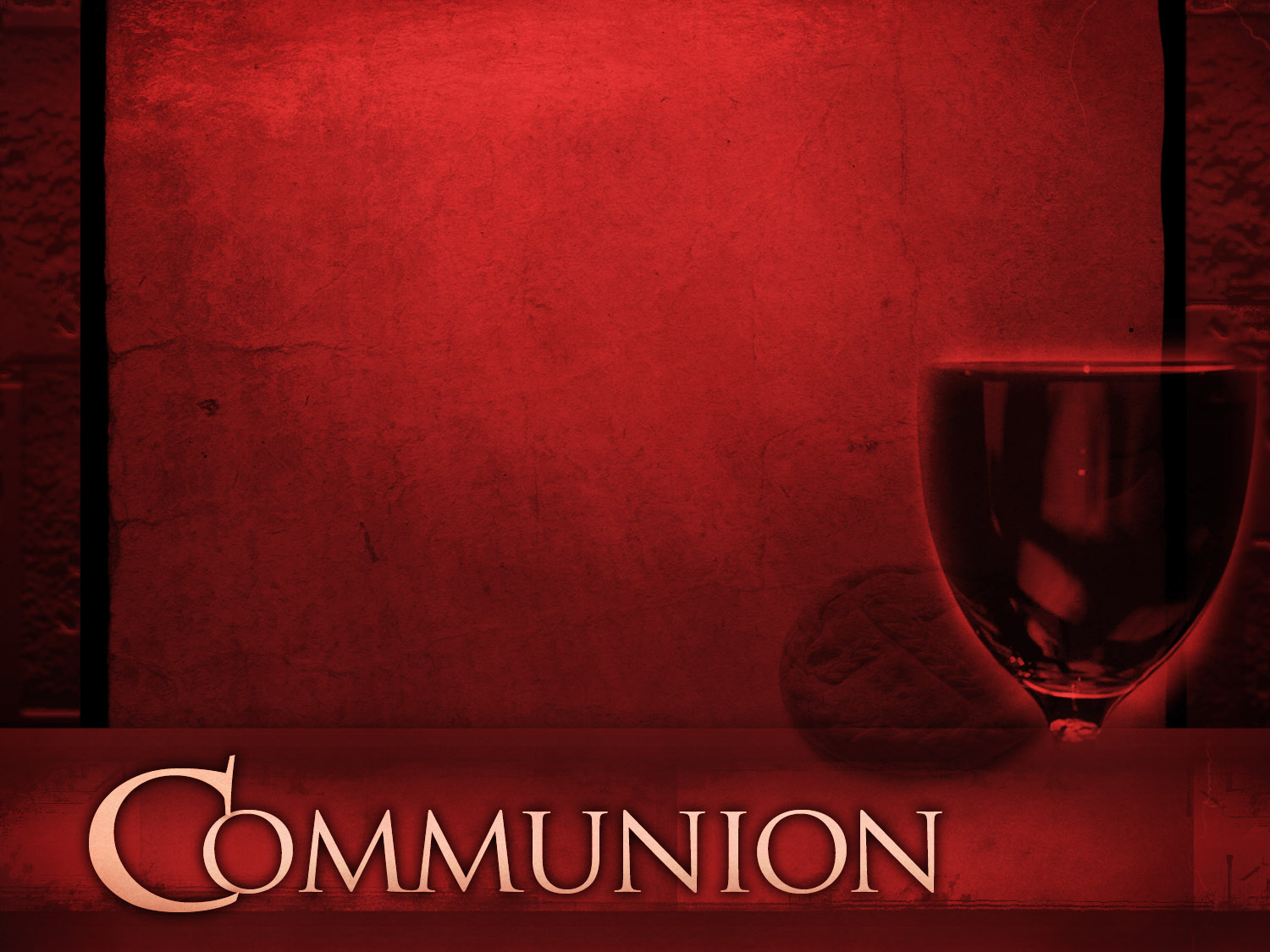 Bearing and Following the WORD into the WorldHoly Communion Hymn
# 504 “We Come as Guests Invited”
We come as guests invitedwhen Jesus bids us dine,his friends on earth unitedto share the bread and wine;the bread of life is broken;the wine is freely pouredfor us, in solemn tokenof Christ our dying Lord.
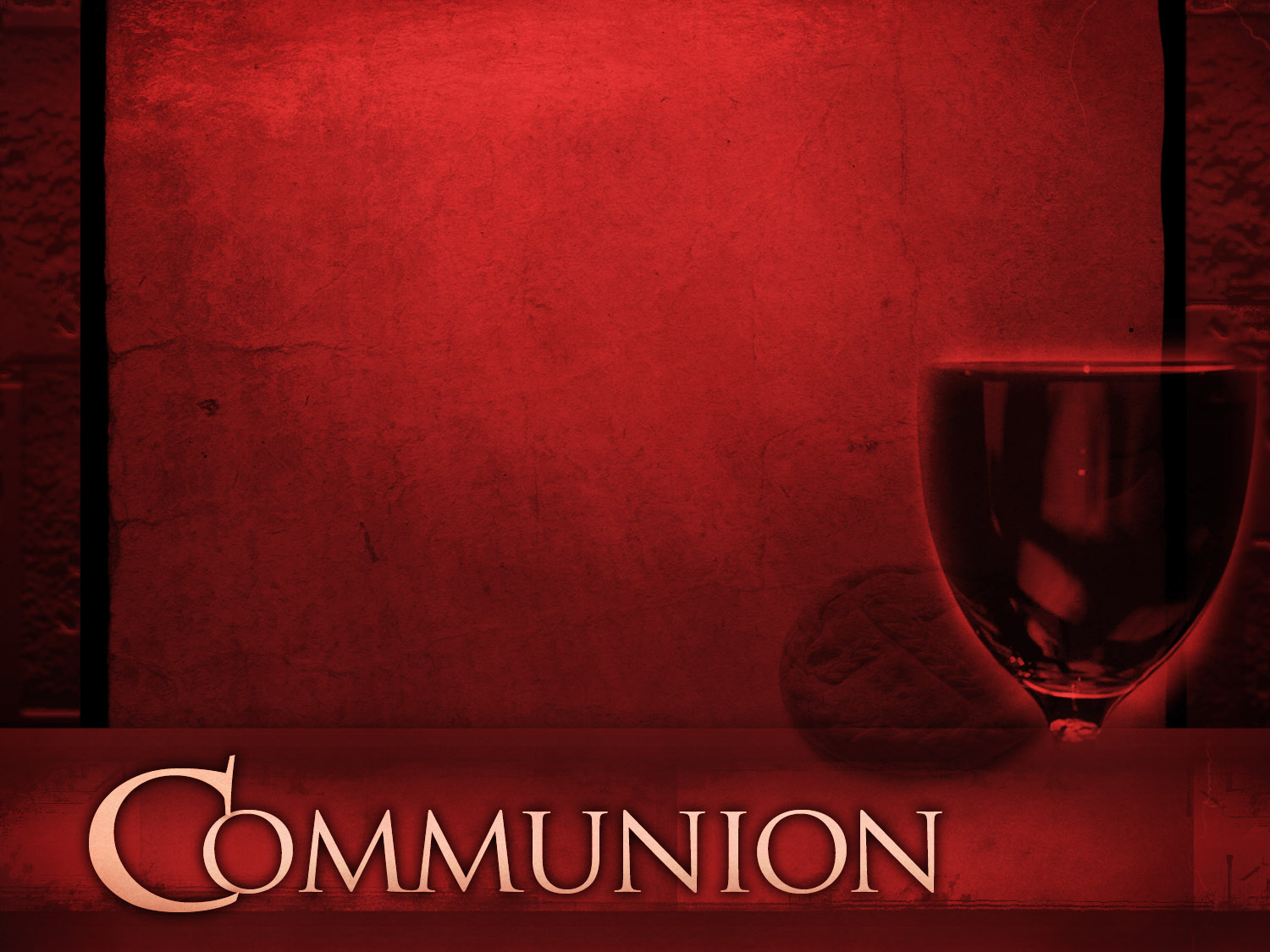 Bearing and Following the WORD into the WorldHoly Communion Hymn
# 504 “We Come as Guests Invited”
We eat and drink, receivingfrom Christ the grace we need,and in our hearts believingon him by faith we feed;with wonder and thanksgivingfor love that knows no end,we find in Jesus livingour ever-present friend.
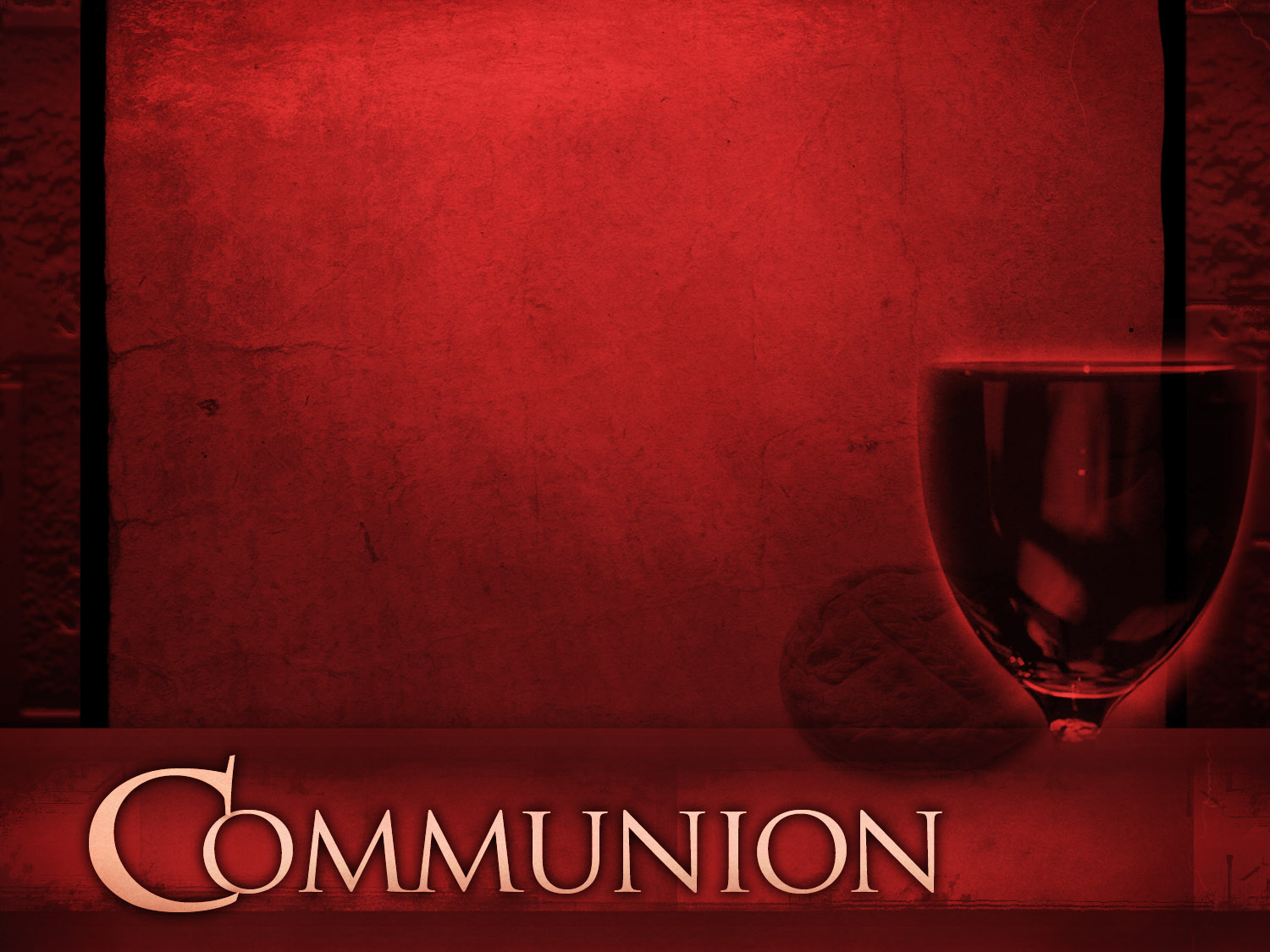 Bearing and Following the WORD into the WorldHoly Communion Hymn
# 504 “We Come as Guests Invited”
One bread is ours for sharing,one single fruitful vine,our fellowship declaringrenewed in bread and wine:renewed, sustained, and givenby token, sign, and word,the pledge and seal of heaven,the love of Christ our Lord.
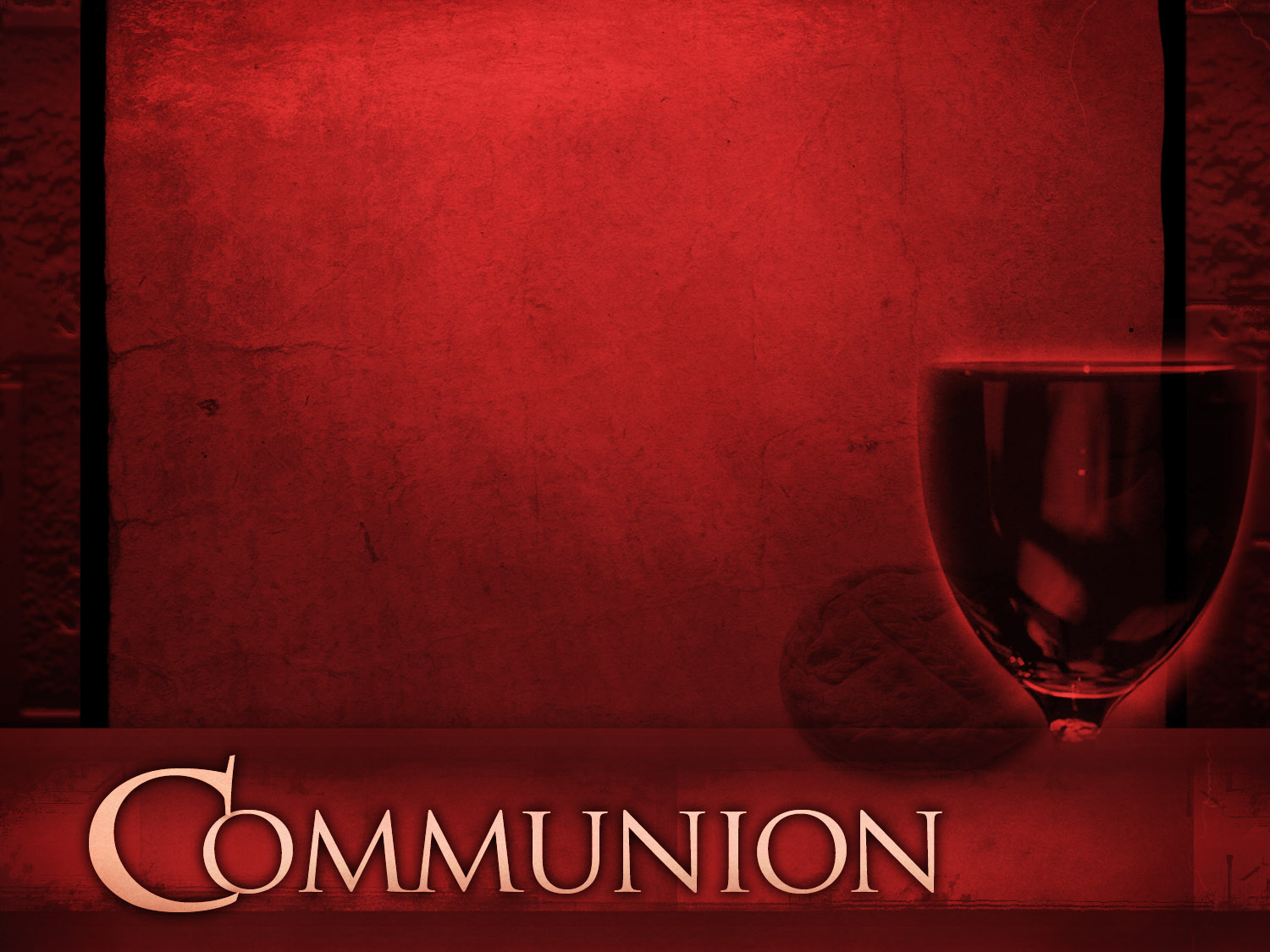 Bearing and Following the WORD into the WorldHoly Communion
Friends, we gather now as one body, joined around this table of GRACE in Jesus’ name, where there are no strangers.  Christ is the host at this Heavenly Feast and we are all invited and accepted through our faith in Him.
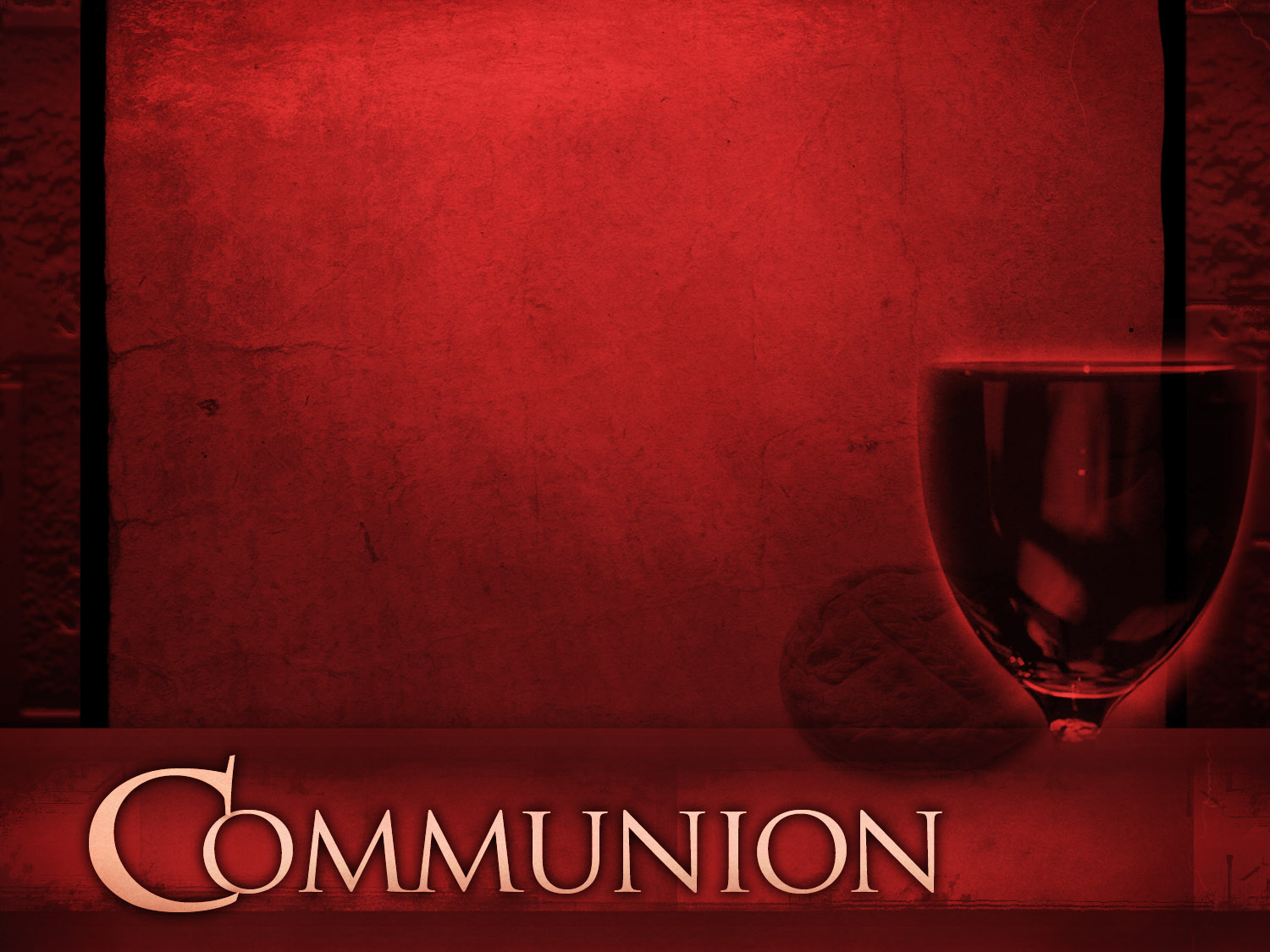 Bearing and Following the WORD into the WorldHoly Communion
Together we have come long expected, yearning our Savior to come once again through His promise.  We celebrate God's presence among us, united in Christ's spirit, broken and whole all at once.  We have come through Christ’s invitation to His table.
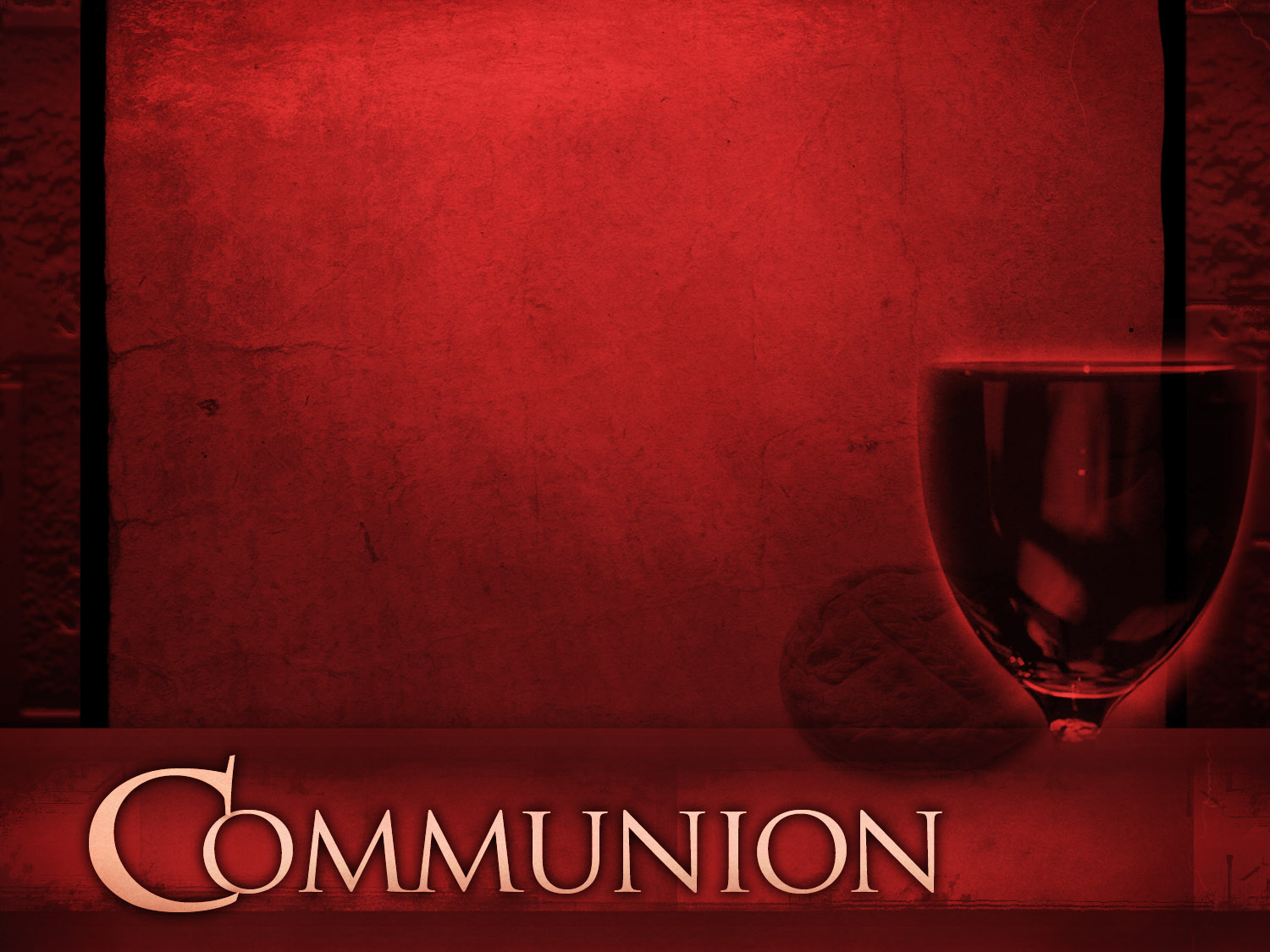 Bearing and Following the WORD into the WorldHoly Communion
The Lord be with you. And also with you.
Lift up your hearts. We lift them up to the Lord.
Let us give thanks to the Lord our God.
It is right to give our thanks and praise.
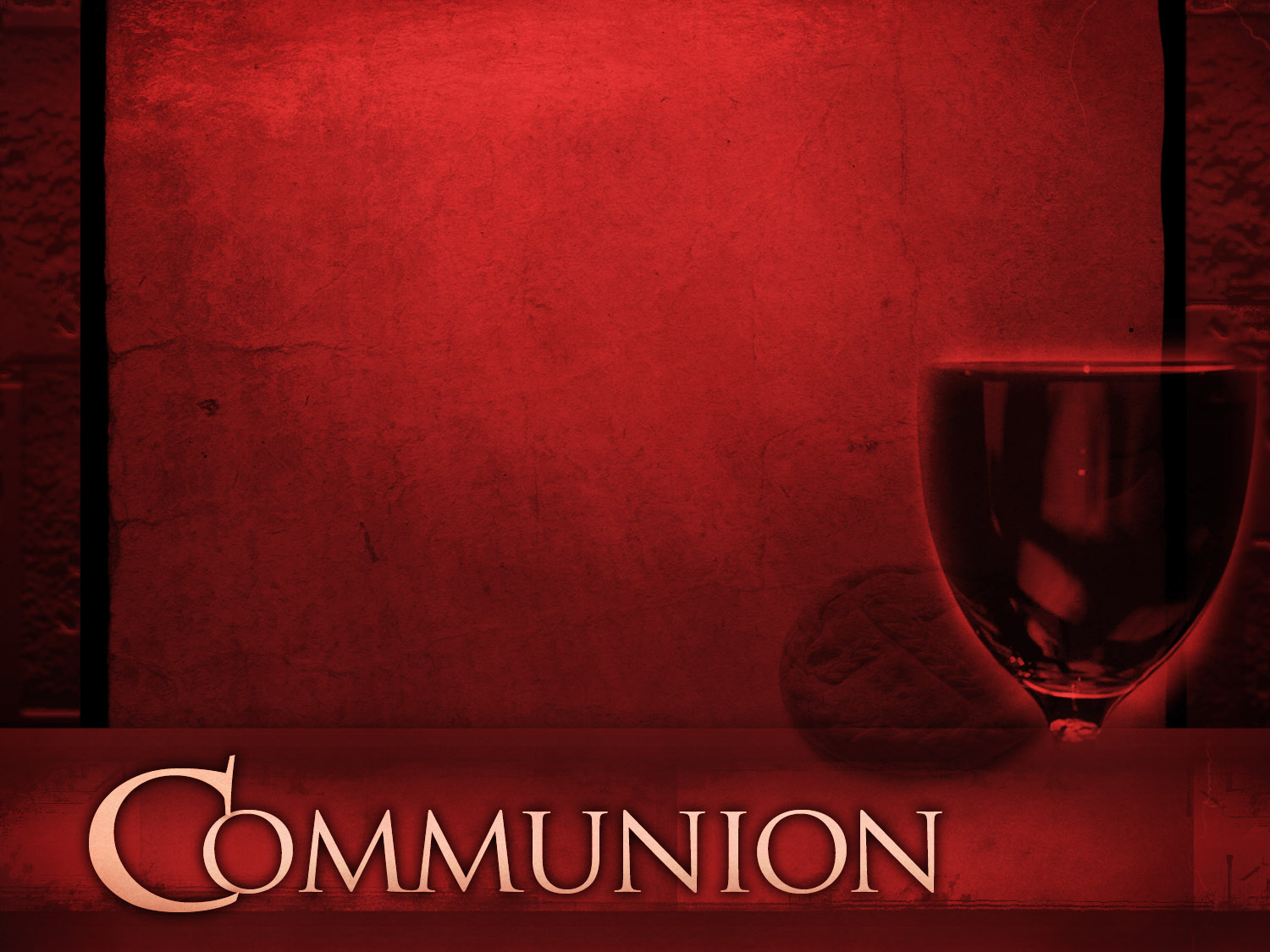 Bearing and Following the WORD into the WorldHoly Communion
How can we thank you, O God? For sun and moon and stars, for breath and life and all things good, for your steadfast promise and your faithful love, for the day that is surely coming when all things will be made new.
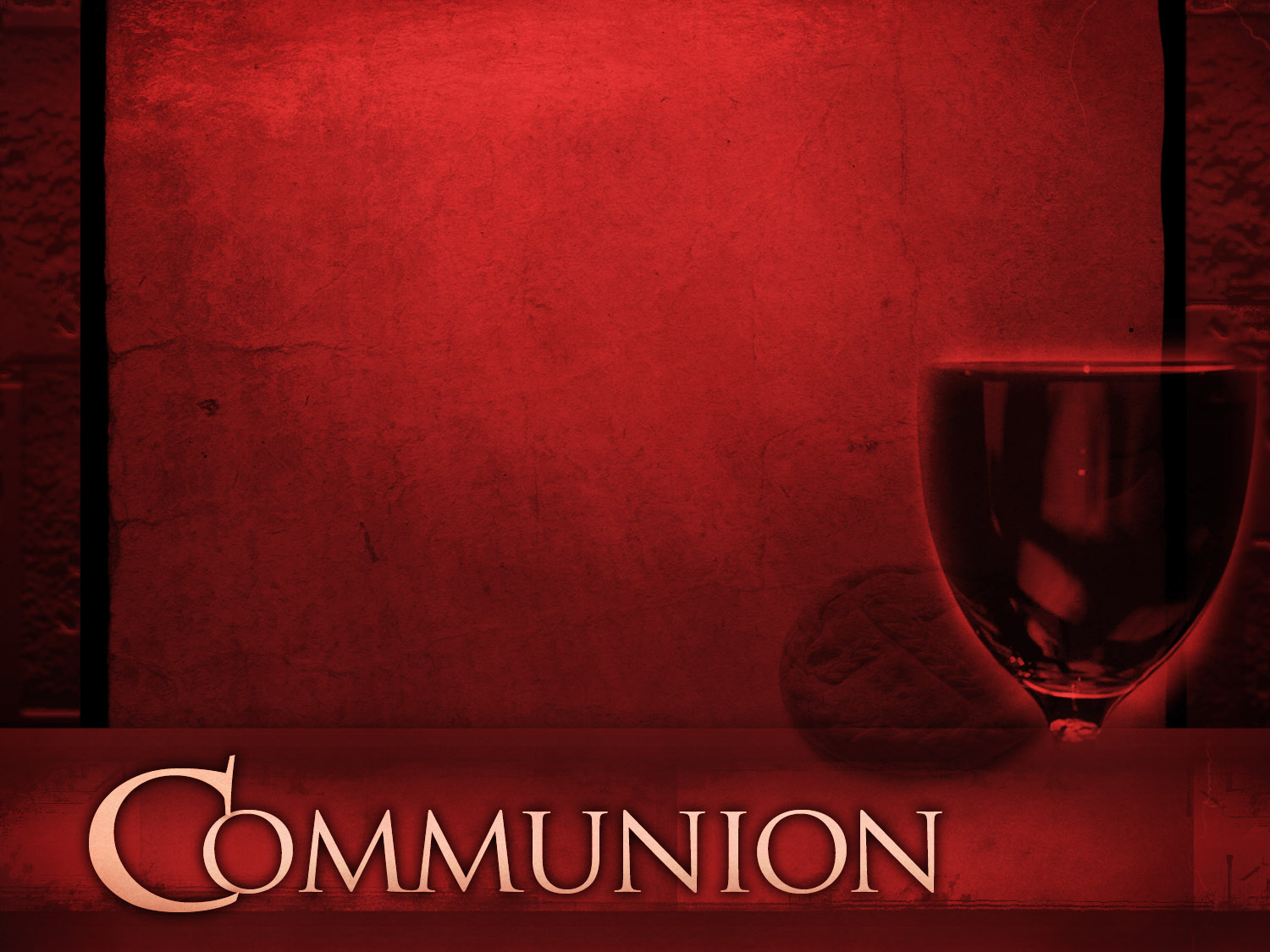 Bearing and Following the WORD into the WorldHoly Communion
Holy, Holy, Holy Lord, God of power and might,
Heaven and earth are full of your glory.
Hosanna in the highest.
Blessed is he who comes in the name of the Lord.
Hosanna in the highest.
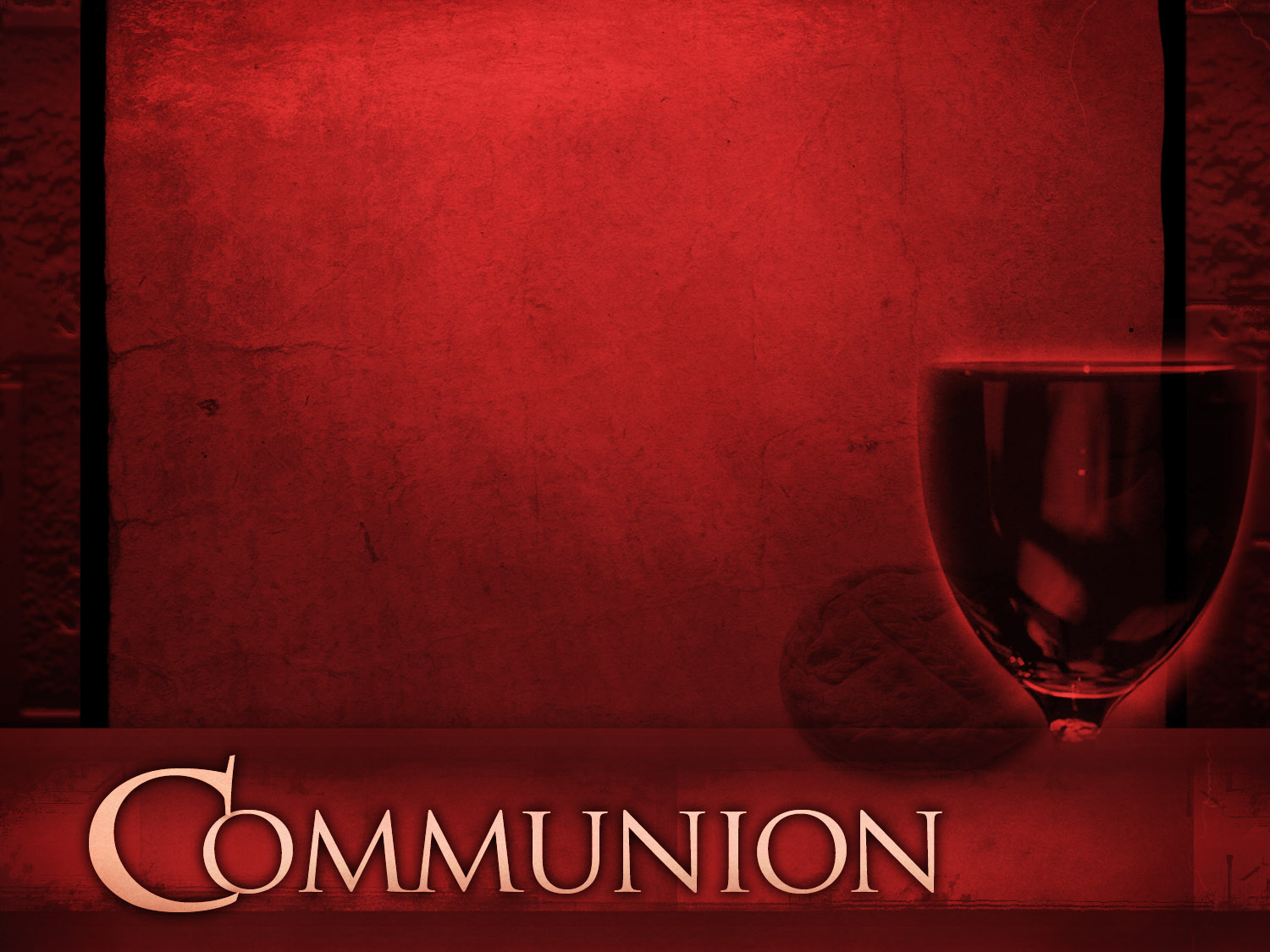 Bearing and Following the WORD into the WorldHoly Communion
We give you thanks Holy God, for Jesus, who came to be your living Word, to baptize us with Spirit and with fire, 
to feed the hungry, to humble the mighty, and to announce the good news of your coming realm.
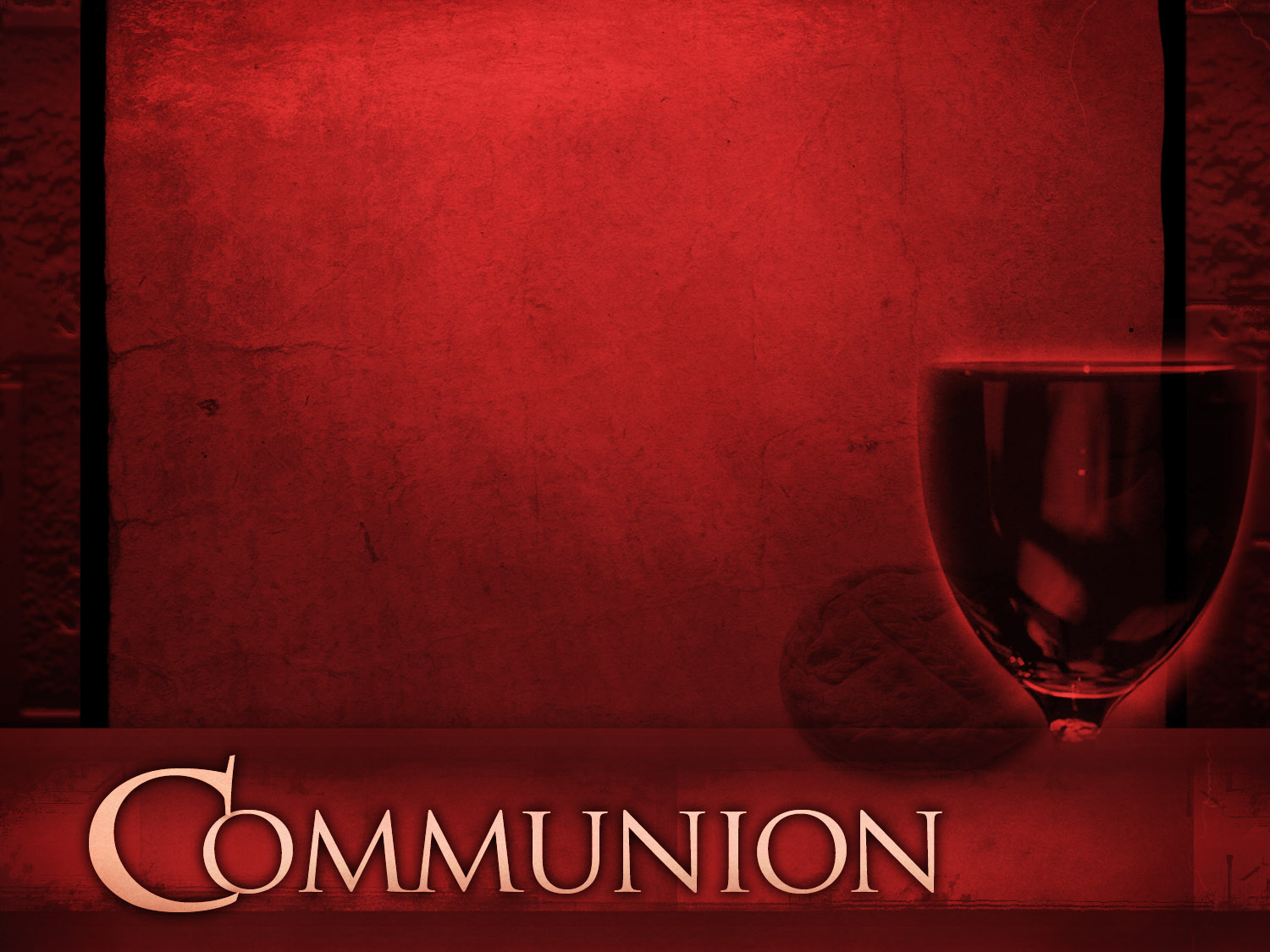 Bearing and Following the WORD into the WorldHoly Communion
With thanksgiving, we remember how Jesus took bread, and after He had given thanks, He broke it and gave it to His disciples saying, “Take, Eat, this is my body, which is given for you. Do this in remembrance of me.”
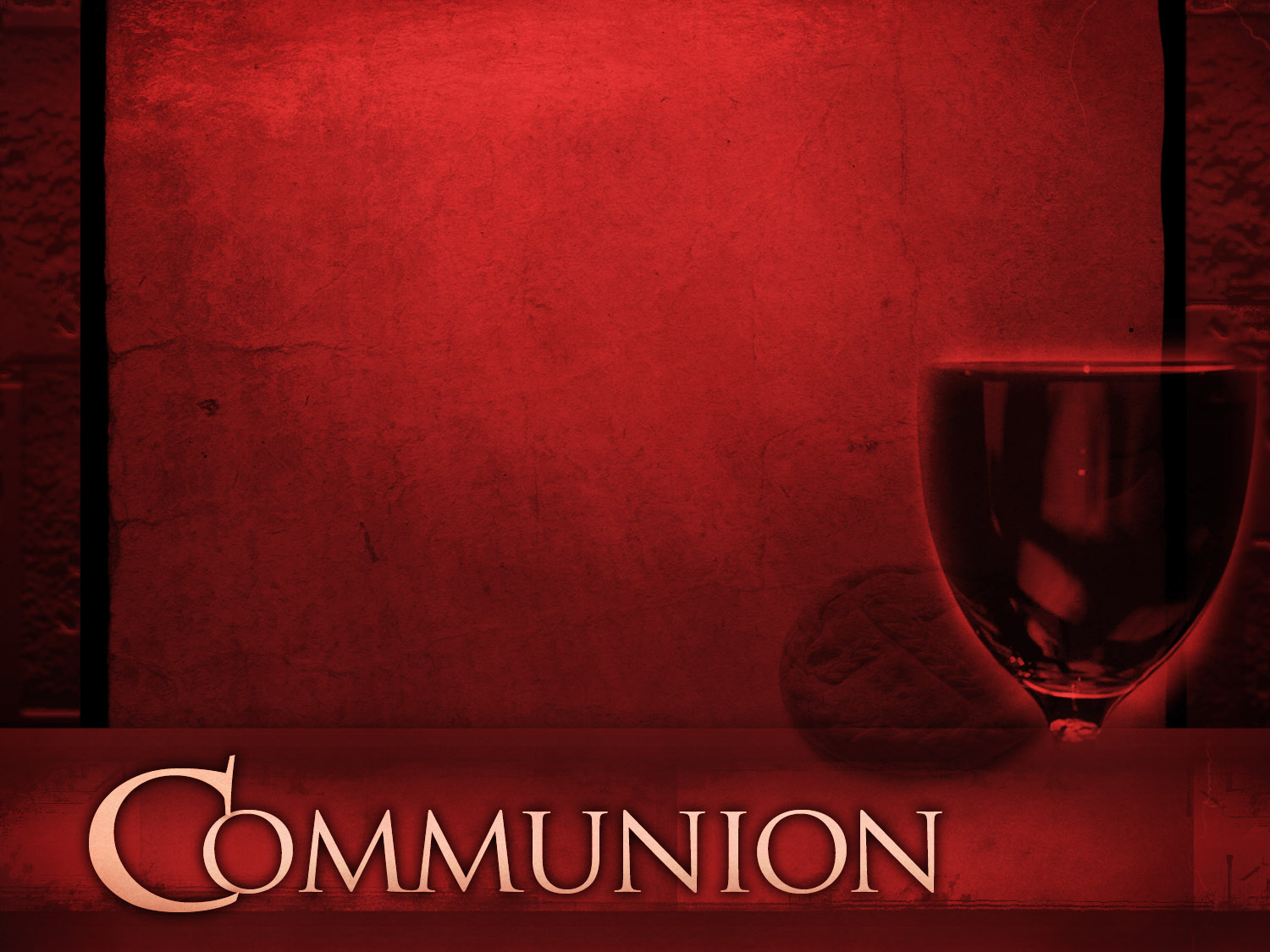 Bearing and Following the WORD into the WorldHoly Communion
In the same way, after supper, He took the cup saying, this cup is a new covenant sealed in my blood, for “this is my blood, shed for you.  Do this in remembrance of me.
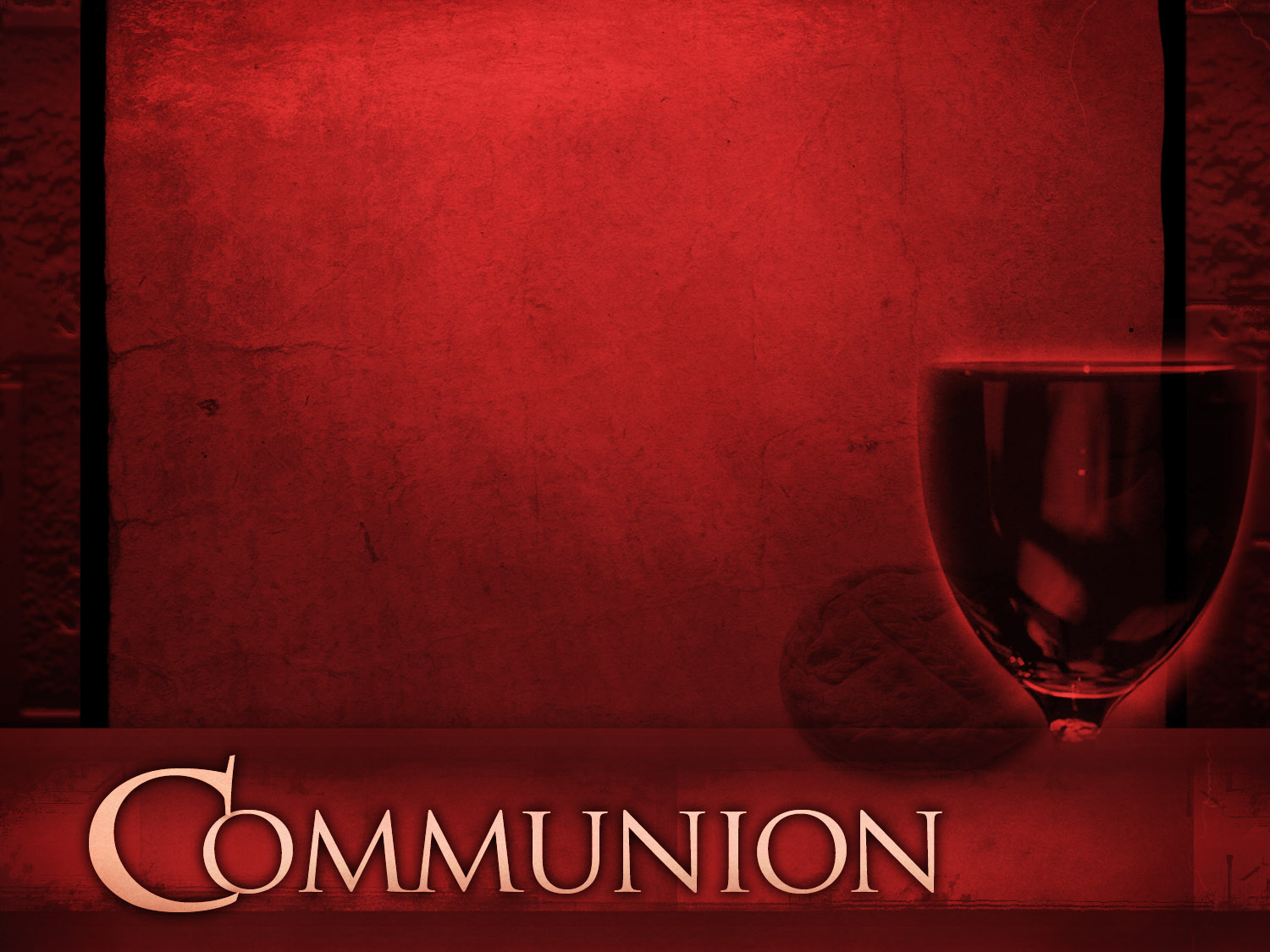 Bearing and Following the WORD into the WorldHoly Communion
With thanks and praise we offer ourselves to you, O God. Sharing this holy meal, remembering Christ’s dying and rising and His coming once again, and praying: Come Lord Jesus, Come!  Maranatha!
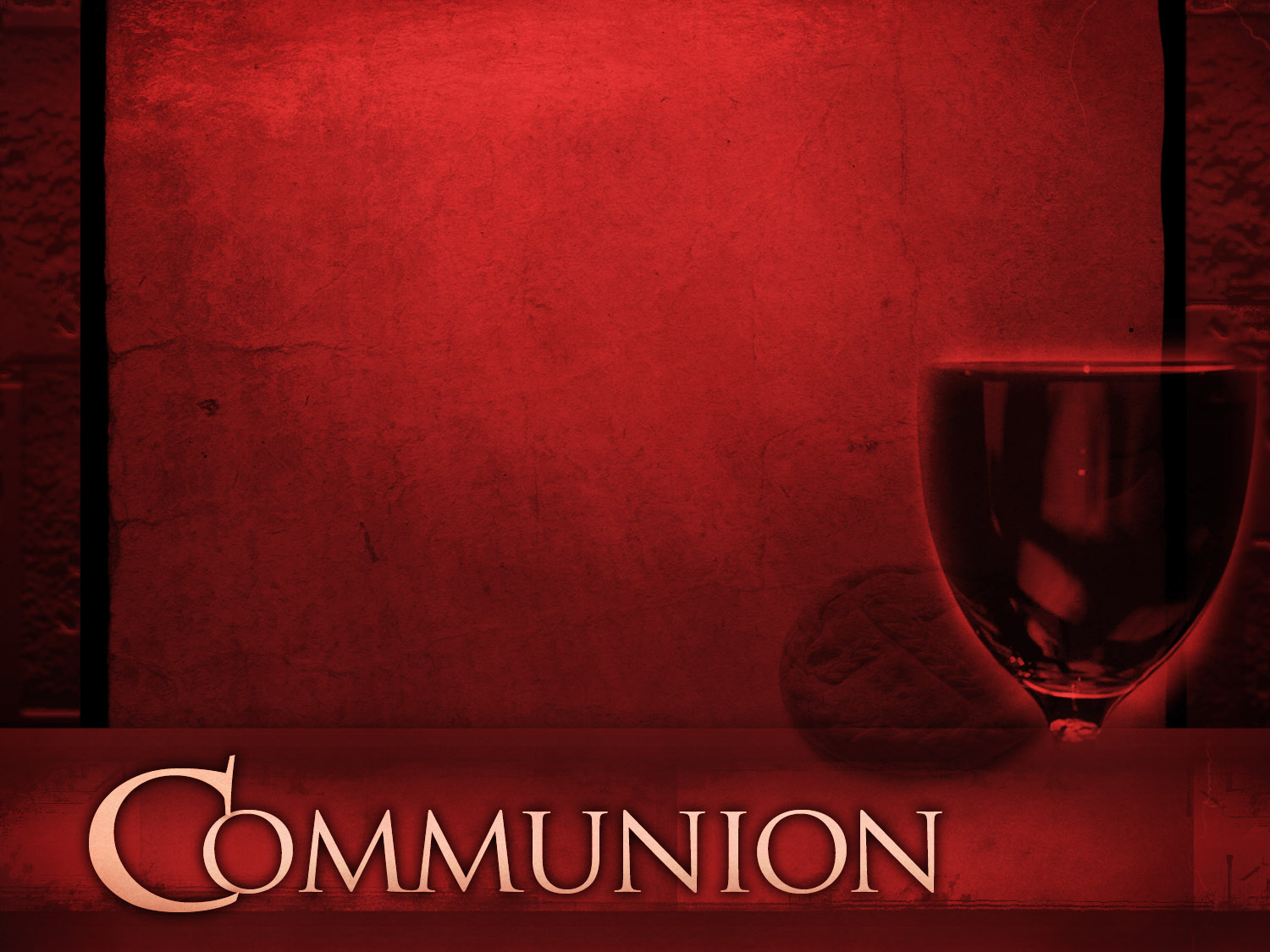 Bearing and Following the WORD into the WorldHoly Communion
Jesus said, "I am the bread of life. Those who come to me shall never hunger; those who believe in me shall never thirst." These are the gift of God for the people of God.
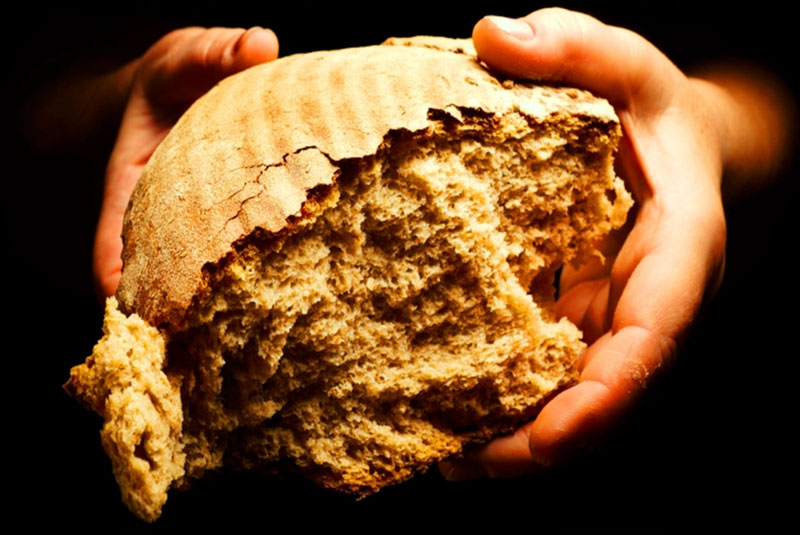 Bearing and Following the WORD into the WorldHoly Communion
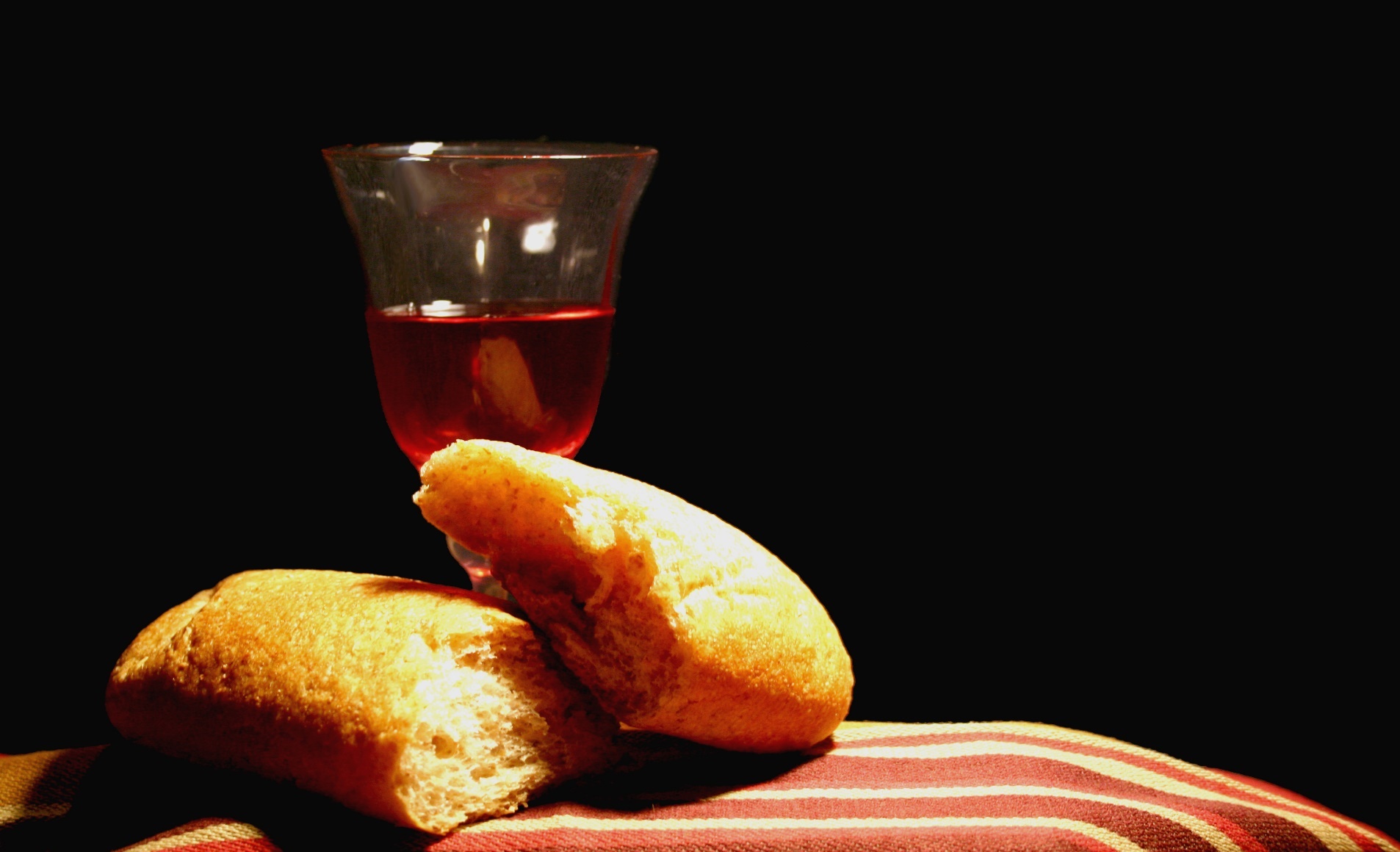 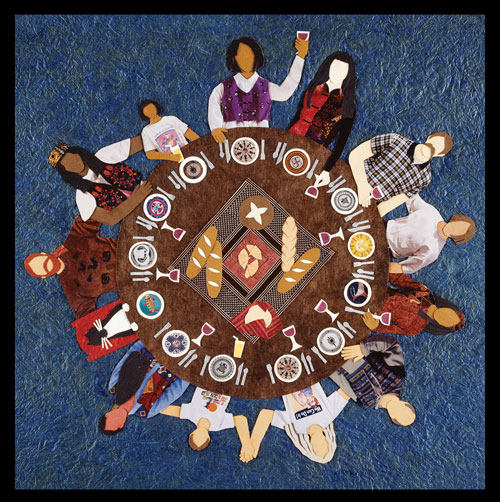 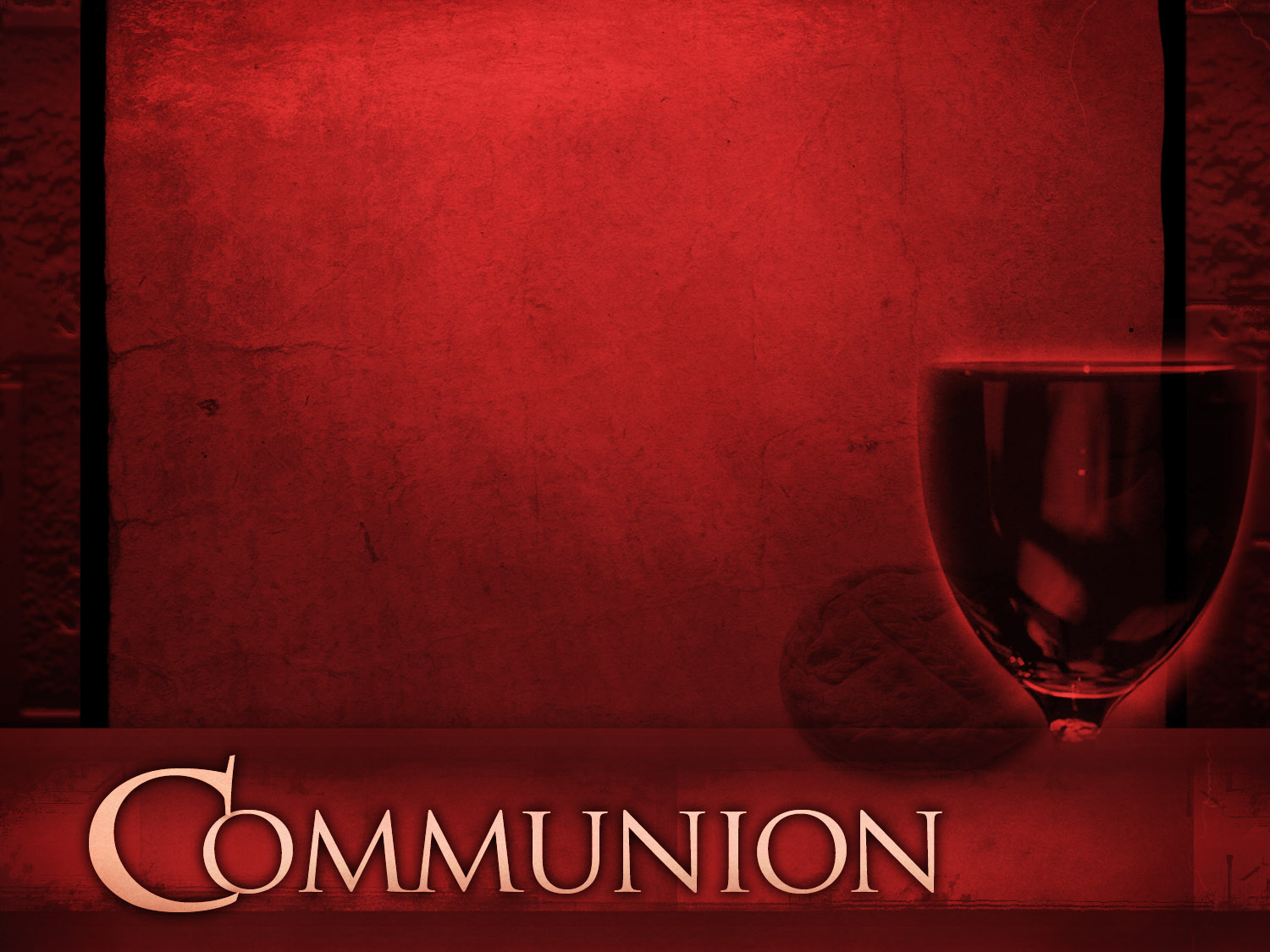 :
Bearing and Following the WORD into the World
Prayer after the Communion: (in unison)
Make us gentle, joyful, thankful people, O God, serving our neighbors, worshiping you alone. Keep us in the peace of Christ until you gather us at your table in glory.
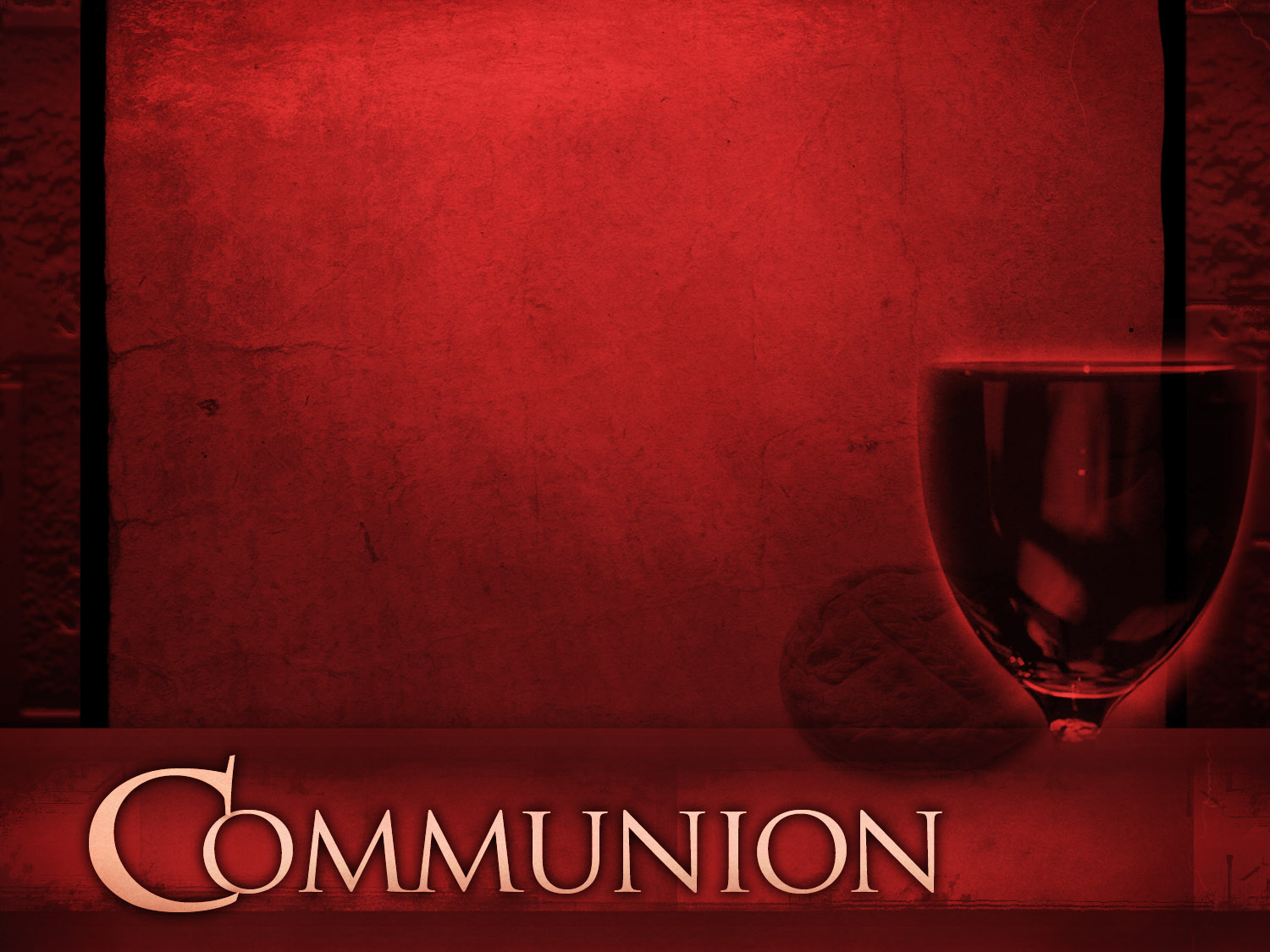 :
Bearing and Following the WORD into the World
Prayer after the Communion: (in unison)
Even now, a voice is crying in the wilderness:
Prepare the way of the Lord!
Through Christ, with Christ, in Christ,
in the unity of the Holy Spirit,
all glory and honor are yours, almighty God,
now and forever. Amen.
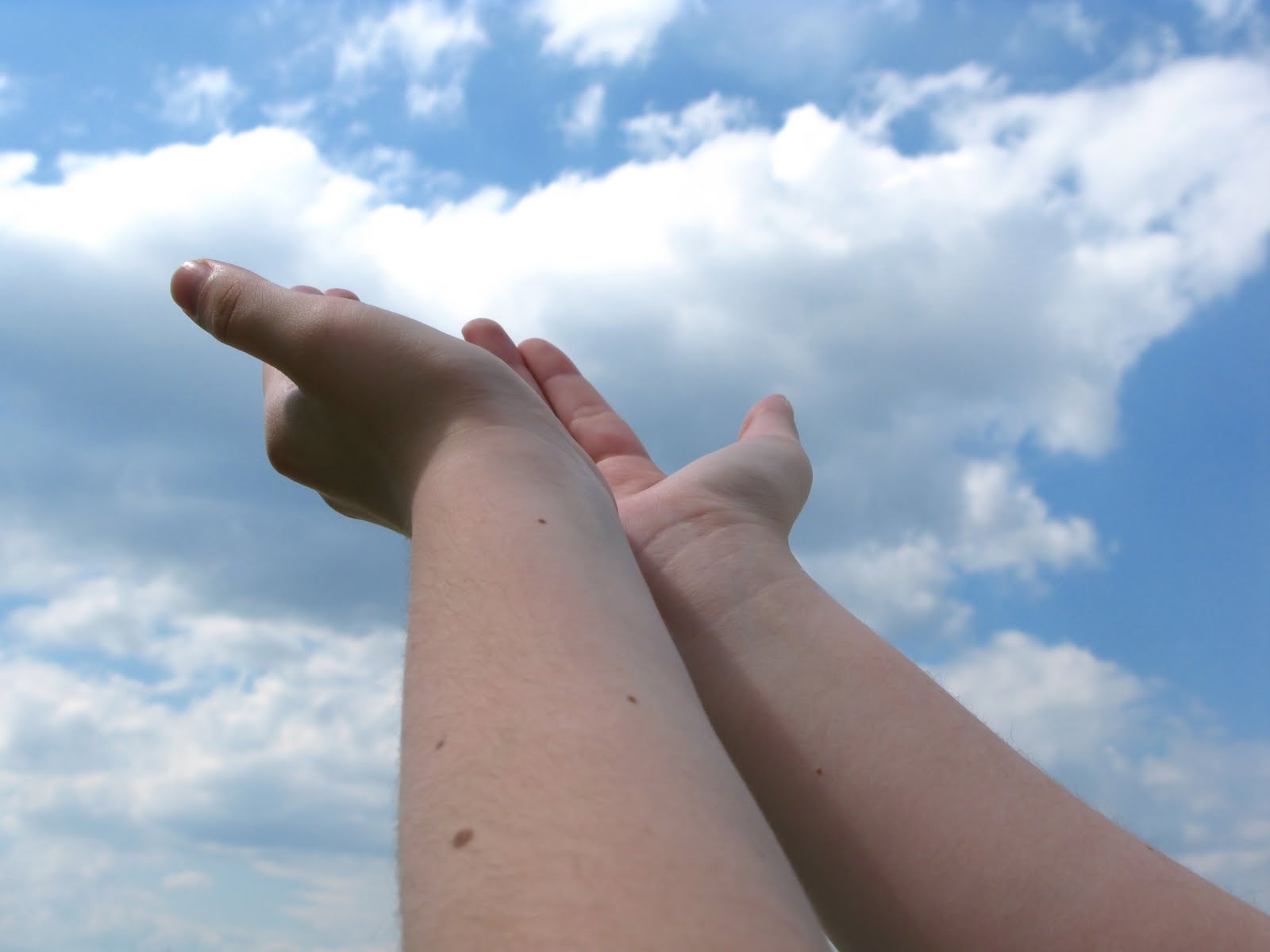 Bearing and Following the WORD into the WorldDeacons’ Benevolence Offering
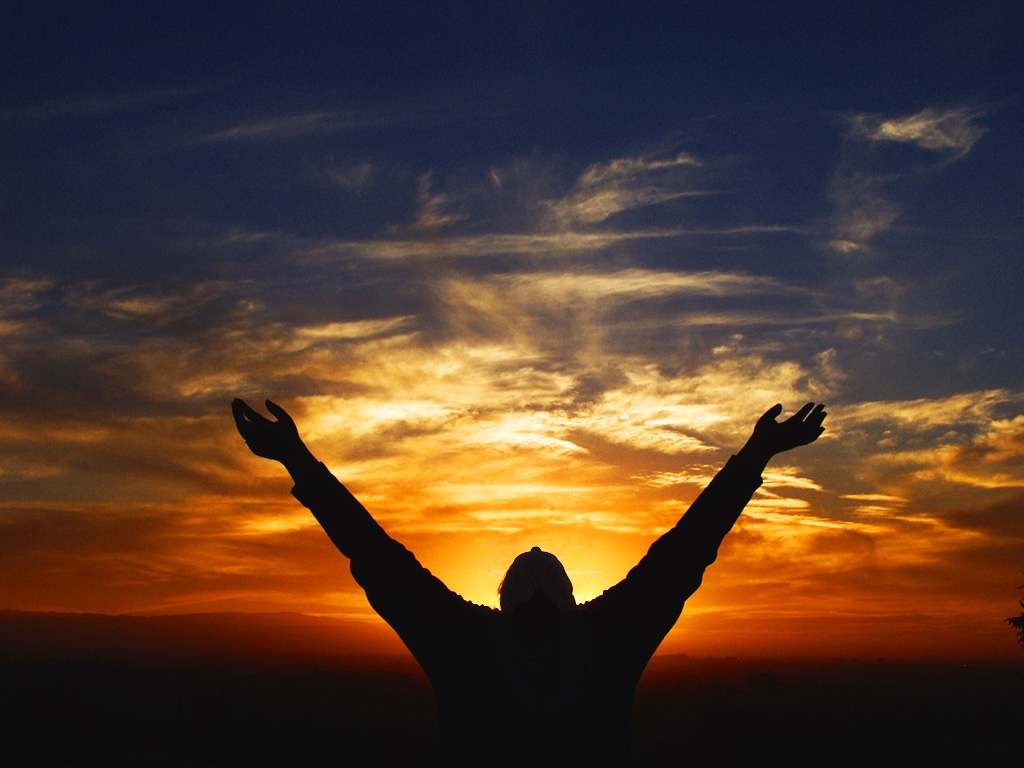 Sending Hymn#82 “Come Thou, Long Expected Jesus”
Come, thou long-expected Jesus,born to set thy people free;from our fears and sins release us;let us find our rest in thee. 
Israel’s strength and consolation,hope of all the earth thou art;dear desire of every nation,joy of every longing heart.
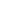 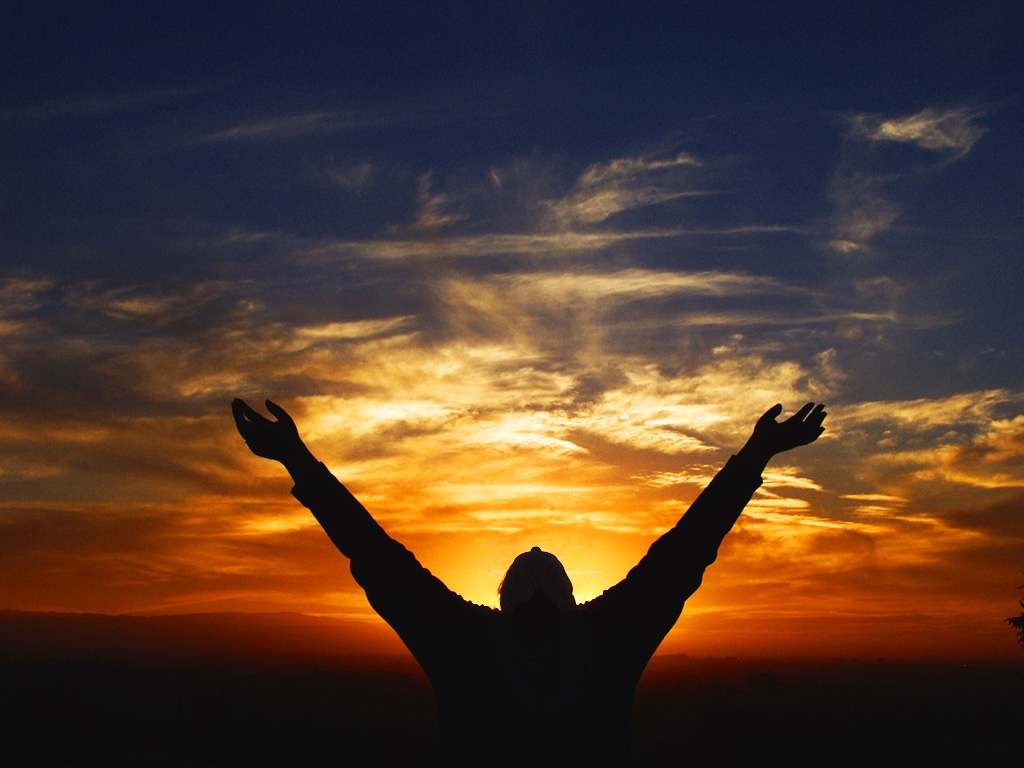 Sending Hymn#82 “Come Thou, Long Expected Jesus”
Born thy people to deliver,born a child and yet a king,born to reign in us forever,now thy gracious kingdom bring.By thine own eternal Spiritrule in all our hearts alone;by thine all-sufficient meritraise us to thy glorious throne.
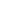 Bearing and Following the WORD into the WorldThe Charge and Benediction
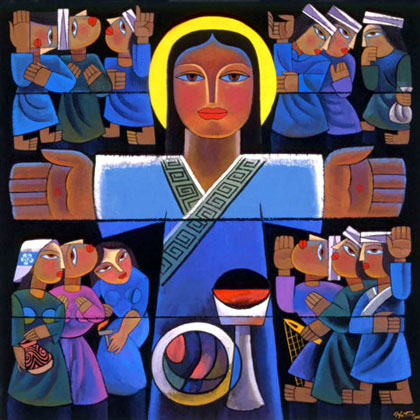 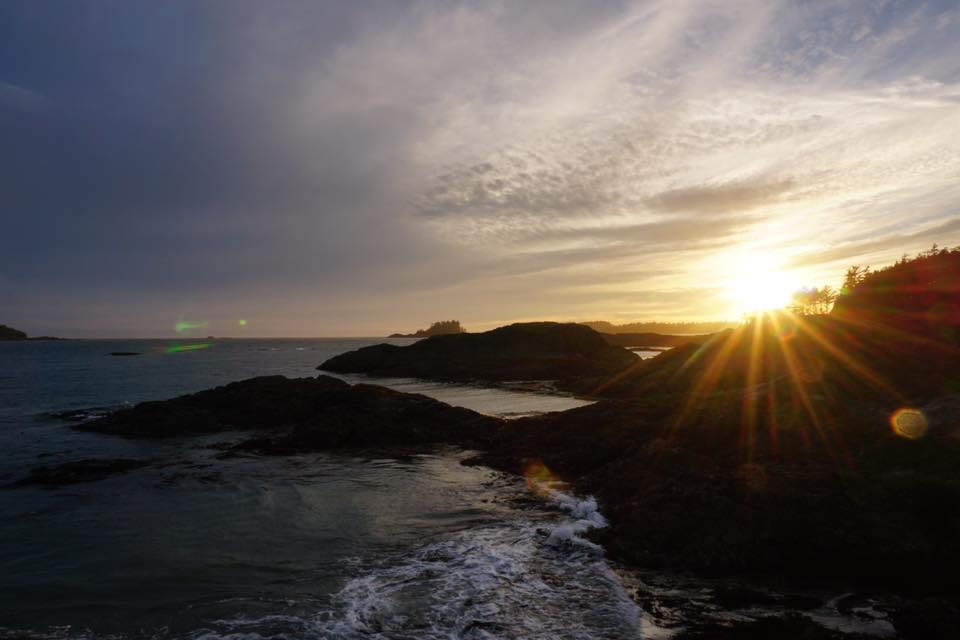 Bearing and Following the WORD into the WorldBenediction Response
# 542 “God Be with You Till We Meet Again” 
(Stanza 3)
God be with you till we meet again; 
when life's perils thick confound you,put unfailing arms around you: 
God be with you till we meet again.
Homecrest Presbyterian ChurchWorship of the Lord’s DayDecember 3rd, 20171st Sunday of Advent
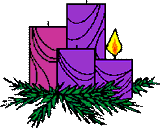 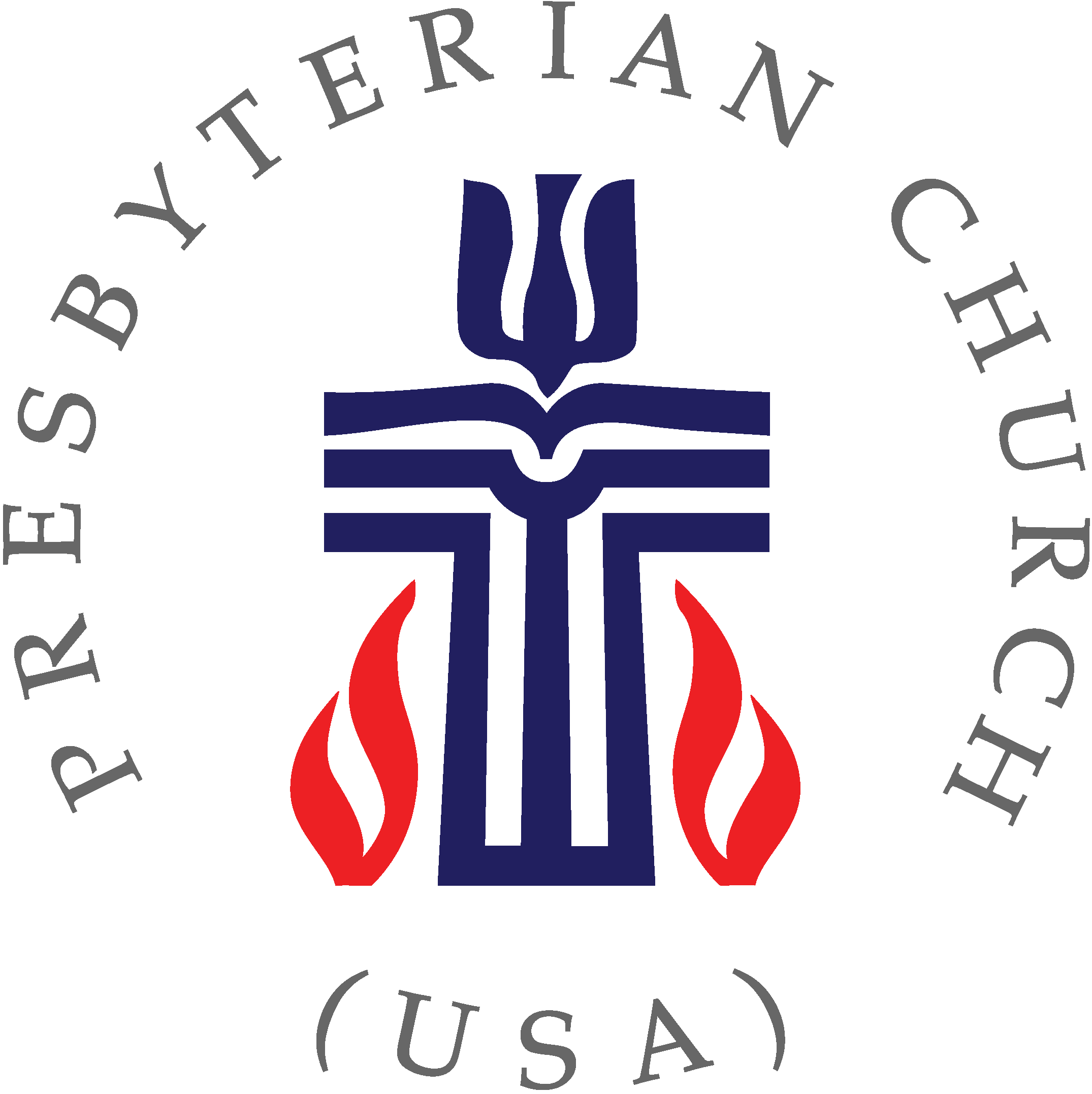